令和５年度第２回人権教育主事研修会
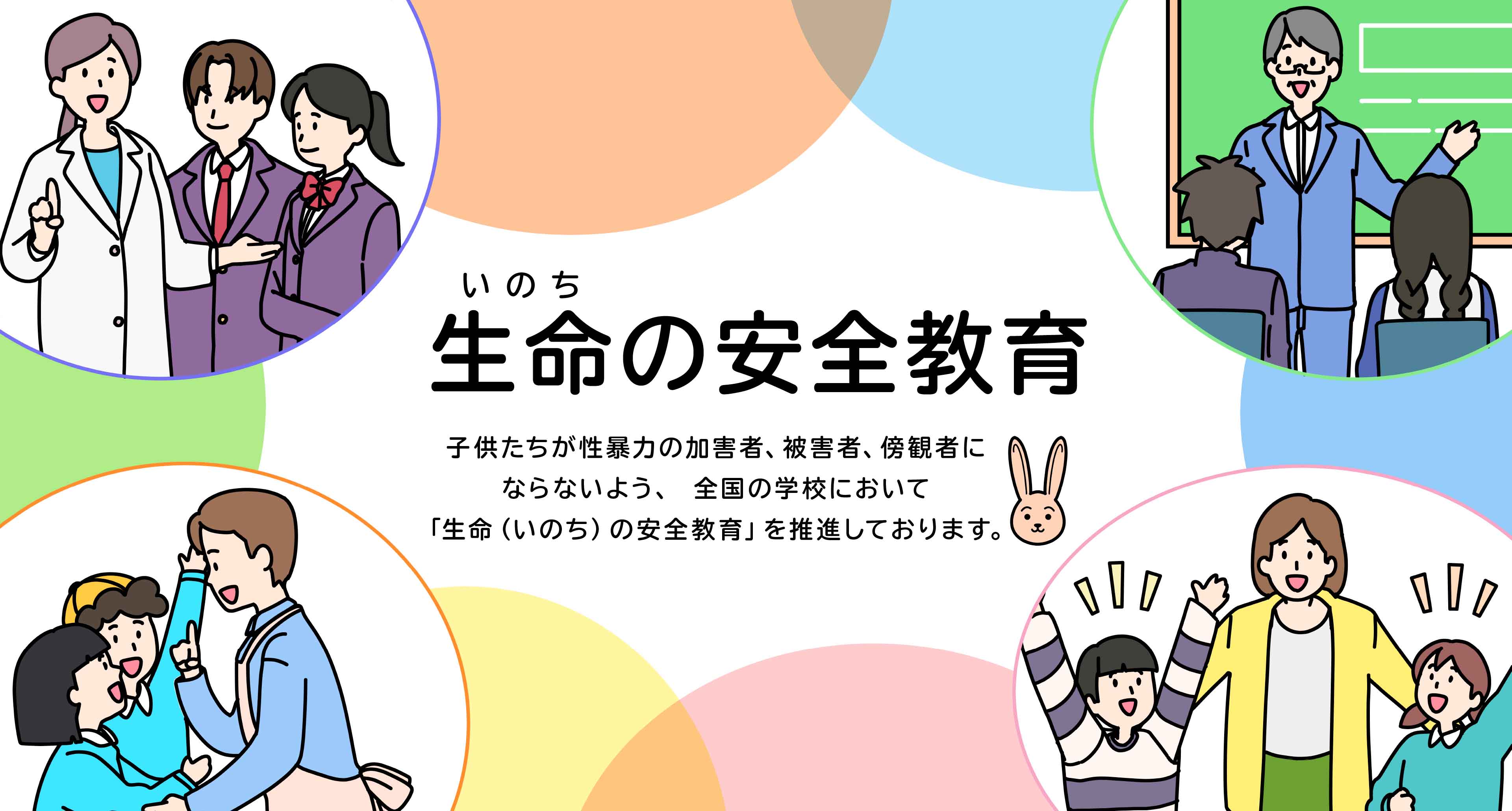 徳島県教育委員会人権教育課
0
犯罪被害者等(その家族や遺族を含む)
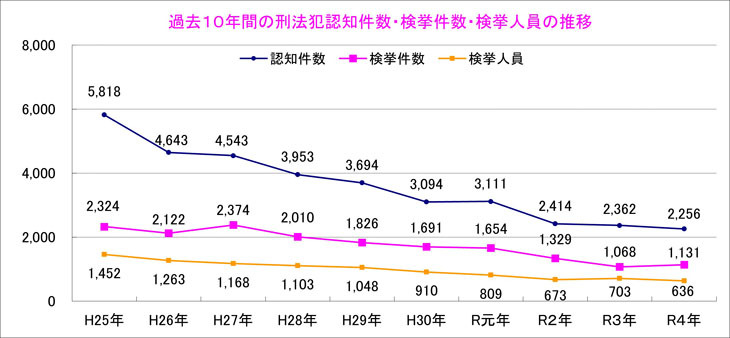 徳島県警ホームページより
事件や事故の数だけ被害者が存在する
1
[Speaker Notes: 犯罪の認知件数や検挙人数は減少傾向にありますが、未だに１年間で検挙件数は1000をこえています。

これらの事件や事故の背景に被害者が存在することを忘れてはいけません。

また、被害には次の２つの種類があることを踏まえなければいけません。◆]
直接的な被害
生命を奪われる、家族を失う、精神的なショック
障がいや後遺症を負う、財産を奪われる
二次的な被害
心身の不調（PTSD心的外傷後ストレス障害）
失職や転居（経済的困窮）
捜査や裁判（精神的・時間的な負担）
うわさや心ない中傷、マスコミの取材・報道
　　　　　　　　　　（プライバシーの侵害）
2
[Speaker Notes: 生命や財産を奪われるなどの「直接的な被害」はもちろん、

ＰＴＳＤ等の心身の不調やうわさや心ない中傷など「二次的な被害」があります。

こうした被害者の置かれている状況を踏まえ、法整備が行われてきました。◆]
2004(H16)年
犯罪被害者等基本法
2005(H17)　犯罪被害者等基本計画
2011(H23)　第２次犯罪被害者等基本計画2016(H28)　第３次犯罪被害者等基本計画2021(R03)　第４次犯罪被害者等基本計画
3
[Speaker Notes: 2004年には「犯罪被害者等基本法」が成立しました。

またそれをうけて、翌年には「犯罪被害者等基本計画」が策定され、
以後、５年ごとに改定されております。

これをうけて、本県でも条例が制定されました。◆]
2021(R3)年4月1日施行
徳島県犯罪被害者等支援条例
第十七条　２
県は、学校の設置者等と連携し、学校において児童、生徒等に対して犯罪被害者等の置かれている状況及び犯罪被害者等支援の必要性について理解を深め、かつ、再被害及び二次被害を防止するための教育の充実等必要な施策を講ずるものとする。
徳島県犯罪被害者等支援推進計画
（令和３年度～７年度の５年間）
4
[Speaker Notes: 2021年４月に施行された「徳島県犯罪被害者等支援条例」です。

その第１７条で
「県は、学校の設置者等と連携し、
学校において児童、生徒等に対して犯罪被害者等の置かれている状況及び
犯罪被害者等支援の必要性について理解を深め、かつ、再被害及び二次被害を防止するための教育の充実等必要な施策を講ずるものとする。」
と明記されています。

こうした犯罪被害の中でも近年、性犯罪・性暴力被害の増加が大きな問題となっています。◆]
2020(R2)年６月　政府関係府省会議
性犯罪・性暴力対策の強化の方針
性犯罪・性暴力は、被害者の尊厳を著しく踏みにじる行為であり、その心身に長期にわたり重大な悪影響を及ぼすことが報告されている。
根絶に向けた取組や被害者支援の強化
誰もが加害者にも、被害者にも、傍観者にもならない
令和２年度～４年度を「集中強化期間」とする
令和５年度～７年度は「更なる集中強化期間」
5
[Speaker Notes: 性犯罪・性暴力は、被害者の尊厳を著しく踏みにじる行為であり、その心身に長期にわたり重大な悪影響を及ぼすことが報告されております。

2020年６月の政府関係府省会議において、「性犯罪・性暴力対策の強化の方針」が打ち出され、
令和２年度～４年度を「集中強化期間」、５年度～７年度は「更なる集中強化期間」と位置づけられています。

また、現状として子どもの性犯罪被害が急増しております。

こちらになります。◆]
現　状
子どもの性犯罪被害が急増
児童ポルノ事件　
　　　　　（H25:1，644件　→　R4:　　　　　　　　）
SNSに起因する児童買春・ポルノ被害　
　　　　　（H25:　567件　→　R4:　　　　　　 ）
SNSに起因する強制わいせつ等重要犯罪
　　　　　（H25:　26件　→　R4:　　　　　　　）

「令和４年における少年非行及び子供の性被害の状況」（警察庁）
3，035件　約1.8倍
979件　約1.7倍
158件 　約6倍　過去最多
6
現　状
背景にある性差別意識
国民の７割が「男性が優遇」と回答
（内閣府世論調査２０１９）

被害者は女性であるという偏見
7
課　題
性被害・加害を防ぐための年齢に応じた適切な教育・指導の充実
性被害・性暴力の背景にある性差別意識の解消
8
内閣府　男女共同参画局
ホームページより
9
2021(令和3)年
子どもを性暴力の当事者にしないための
生命(いのち)の安全教育
①　生命の尊さ、素晴らしさ
　　②　自分を尊重し、大事にする
　　③　相手を尊重し、大事にする
　　④　一人一人が大事な存在であること
　　⑤　背景にある性差別意識の解消
10
[Speaker Notes: ①　生命の尊さ、素晴らしさ
②　自分を尊重し、大事にする
③　相手を尊重し、大事にする
④　一人一人が大事な存在であること
この４つのメッセージを強力に発信するとともに、
⑤　背景にある性差別意識の解消
をめざして推進することが求められています。]
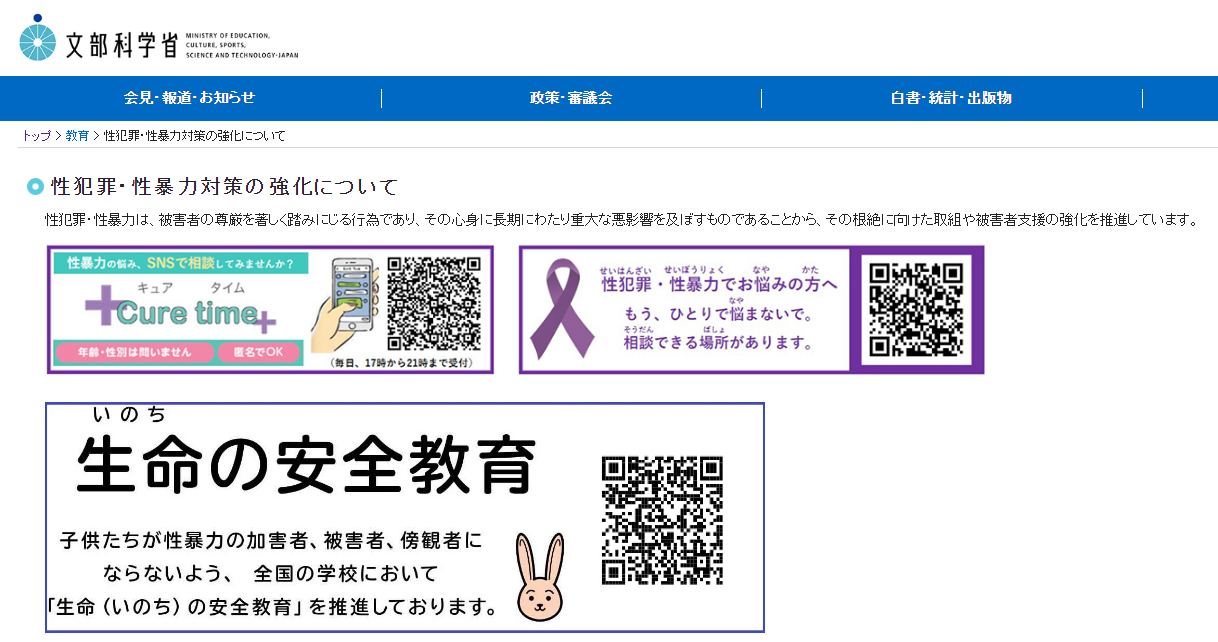 11
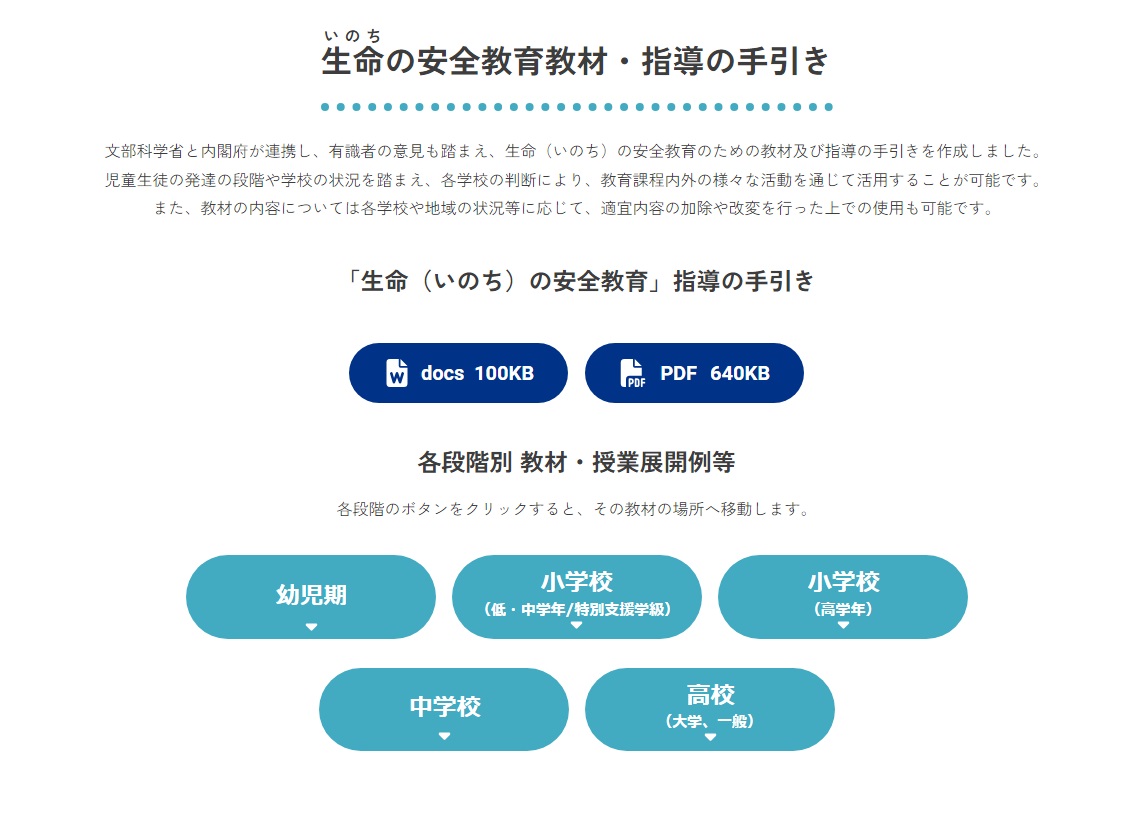 教材
プレゼンソフトによる教材
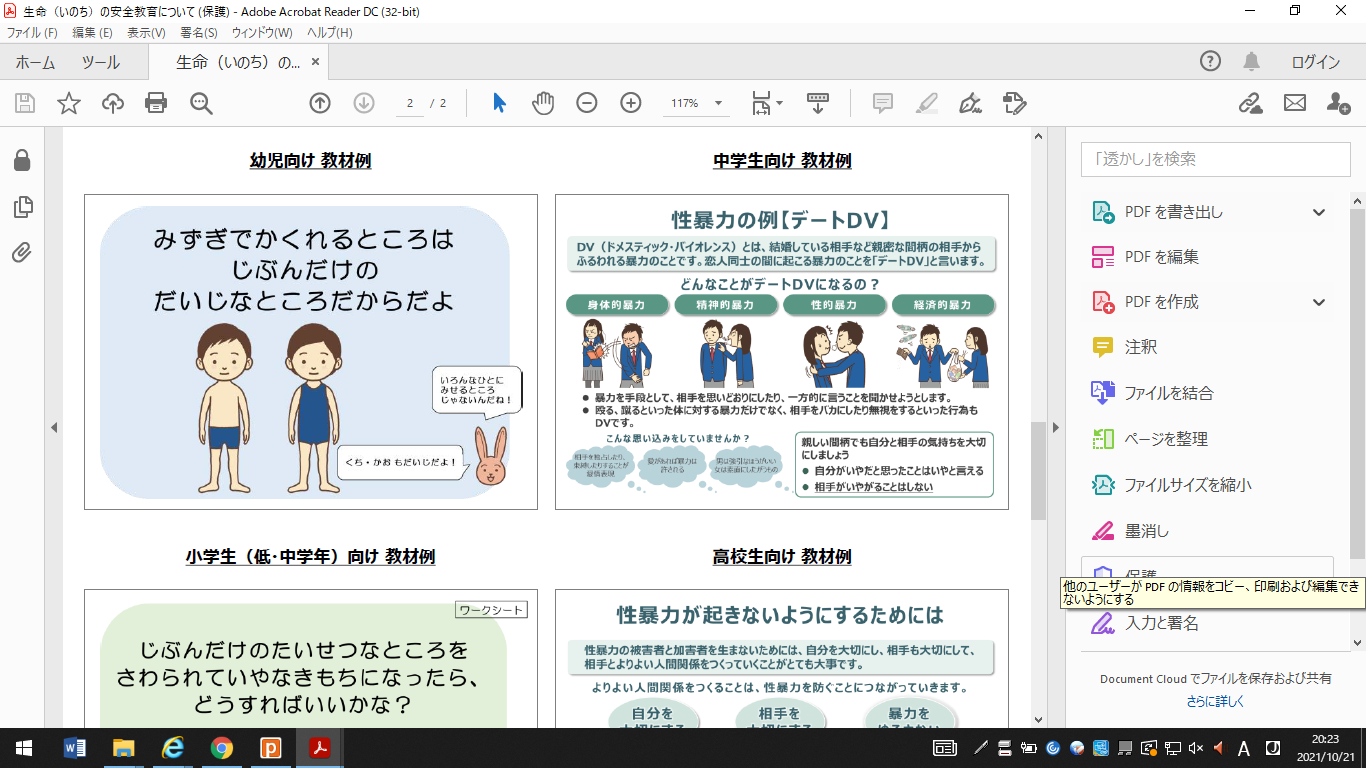 指導の手引き
発達段階ごとの指導案とねらい
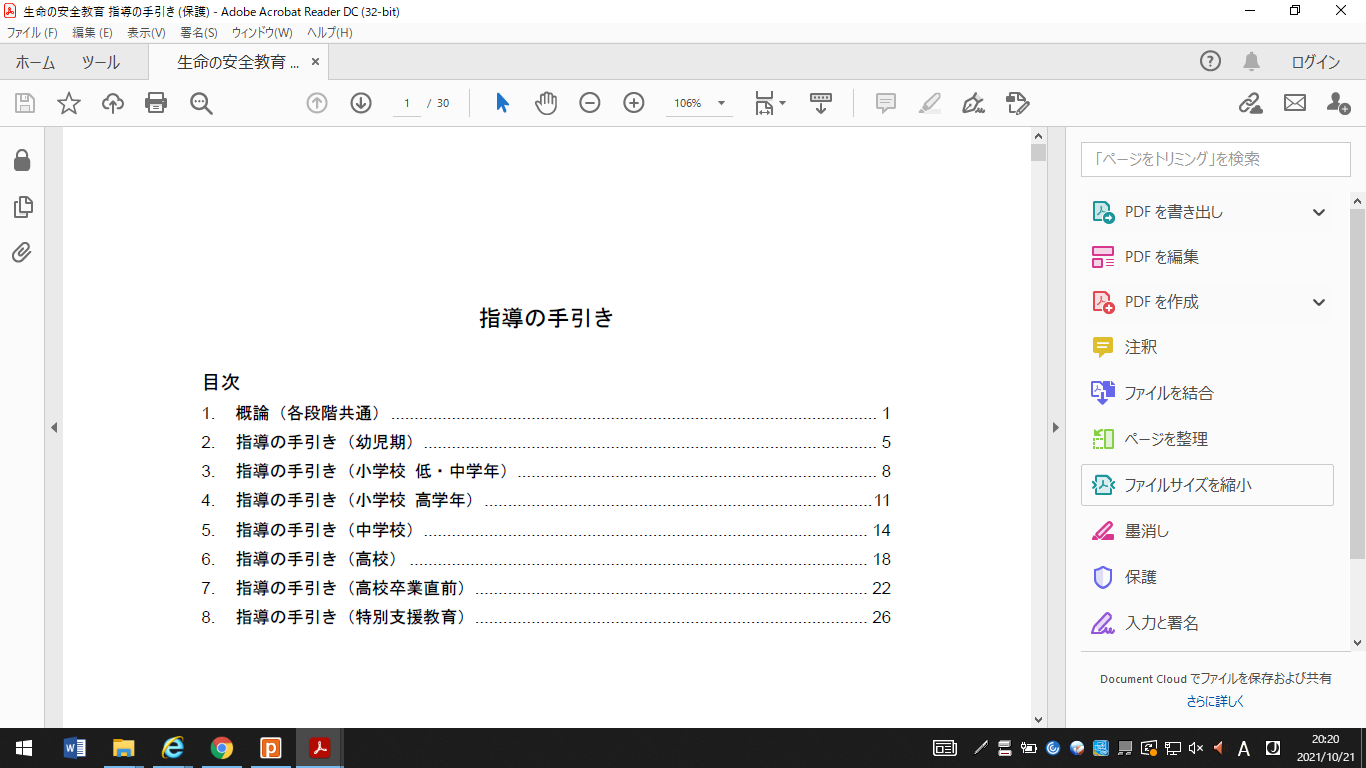 13
生命(いのち)の安全教育　概要
対　象
幼児　　小学生　中学生
高校生　大学生・一般等
実施方法
発達段階や学校の状況を踏まえ、文部科学省作成の教材・指導の手引きを活用して行う。
14
各発達段階におけるねらい
生命の安全教育を推進し、また学校教育全体で性暴力防止に向けた取組を進めることで、各段階において、以下に示すねらいを達成することを目指すものとする。
自分と相手の心と体を大切にすること
被害に遭ったとき等の
適切な対応
15
各発達段階における指導内容
16
留意事項
●　教材の使用について
児童生徒の発達段階や学校の状況を踏まえ、必要に応じて修正、加除が可能である。
各教科をはじめ教育課程内外の様々な活動を通じて活用することも可能である。
外部講師の活用も可能
各教科等の授業の中で使用する場合は、各教科等の目標や内容を踏まえ、適切に使用すること。
17
留意事項
●　教材の使用について
教材（スライド）の一部を大きく拡大して児童生徒に提示することも可能
人権学習として取り扱う場合は、個別人権課題「犯罪被害者等」「子ども」に位置付け、年間計画にも記載する。
実施回数について
　 　小学校低・中学年で１回、高学年で１回、
　 　中学校・高等学校では各３年間で１、２回程度
18
●　養護教諭や専門機関との連携について
養護教諭と連携し、指導内容について共通理解を図る。また、養護教諭による事前学習を実施したり、授業者とのティームティーチングで授業を実施したりすることでより効果的な授業が可能である。

専門機関と連携し、ゲストティーチャーとして招聘することで、より専門的な知識の獲得や効果的な学習が可能である。
徳島県性暴力被害者支援センター
　　　　　　　　　　　　　　　　　　　　　　　　　　　　　　　　　　
　よりそいの樹　とくしま

　共通ダイヤル０５７０－００３８８９　　　中央　０８８－６２３－５１１１
　　　　　　　　　　　　　　　　　　　　　南部　０８８４－２３－５１１１
　　　　　　　　　　　　　　　　　　　　　西部　０８８３－５２－５１１１
き
さあ、はやく
19
●　児童生徒から相談を受けた場合の対応
授業後に、児童生徒が性暴力被害を受けた、受けていることを開示してきた場合を想定し、事前にどうのように対応するか校内で共通理解を図る。

聞き取りを行う場合は、二人以上で対応し、児童生徒が安心して話せる場所で、「誰に何をされたのか」聞き取りをする。（無理に聞きすぎない、感情的にならない）

話してくれた内容を家族や他の教員、専門機関にどこまで伝えてよいか、本人に同意をとる。

最後に話してくれたことに「ありがとう」と伝える。

必要に応じて専門機関と連携して対応する。
20
●　家庭で性暴力被害等の経験（疑い）がある
     児童生徒への対応
虐待等の被害も含め、児童生徒が「自分の体も相手の体も大切」等の授業の内容が受け入れられないことも考えられる。（授業のフォロー）

家庭の養育環境を含む要因を考慮に入れ、児童相談所等の専門機関と連携して対応する。
●　外国にルーツがある児童生徒への配慮
挨拶の際の行動や距離感等の考え方が、文化により異なることを踏まえ、該当児童生徒が非難の対象となったり、自尊感情を低下させたりすることがないよう十分配慮する。
21
●　保護者への対応
学級通信等を通じて、事前に授業のねらいや内容について伝え、授業後にその様子を伝える。（家庭の理解と協力、家庭への啓発）

授業後に保護者から相談が寄せられた場合は、状況に応じて児童生徒への聞き取りや専門機関の紹介を行う。

学校の判断により、保護者参観として実施することも可能である。
22
徳島県の取組
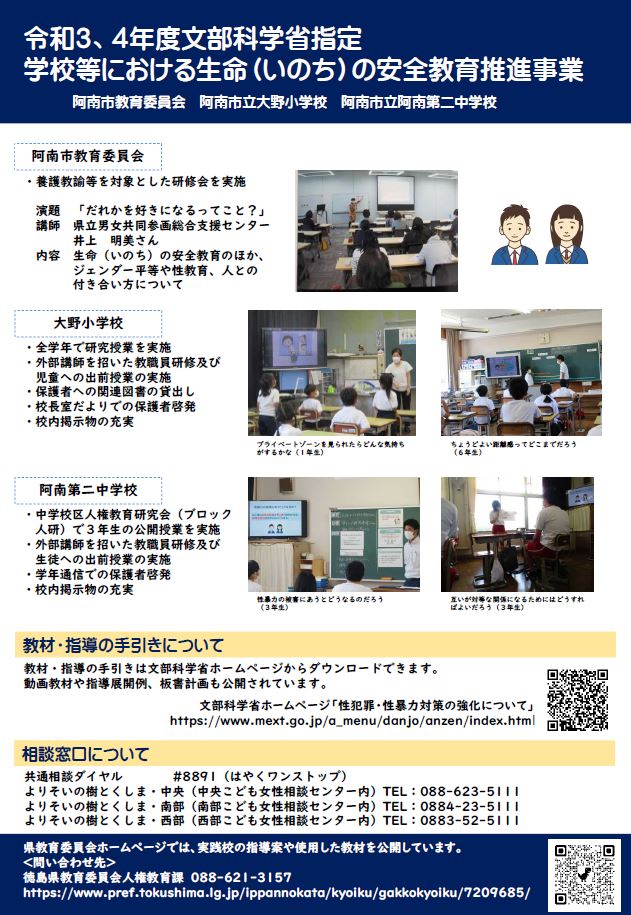 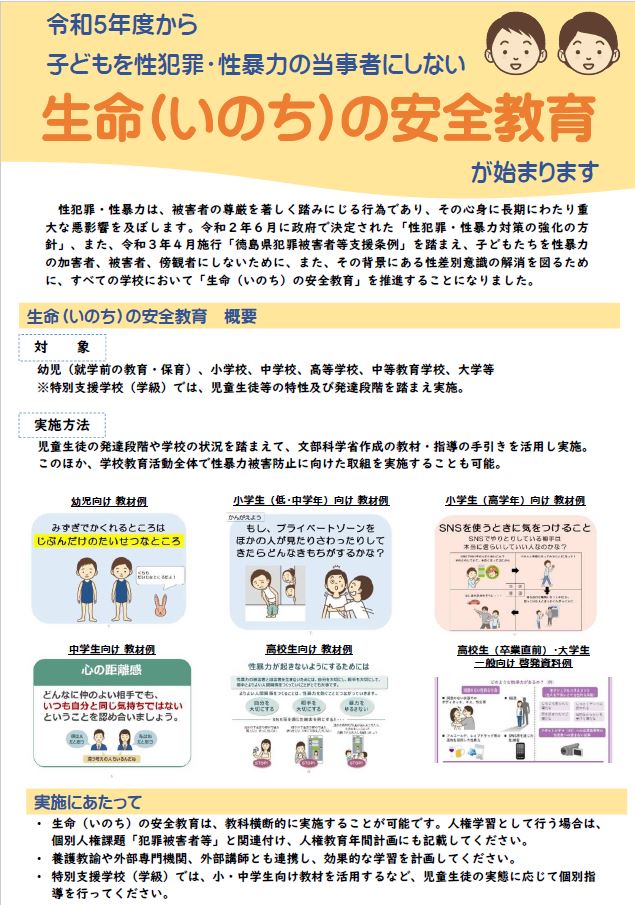 23
[Speaker Notes: 検索エンジンで
「徳島　生命の安全教育」と
調べていただくと、

県のホームページ、
上から２番目にこのようなPDFのパンフレットをダウンロードすることもできます。
ご活用ください。◆]
実際の教材を見てみましょう（一部編集しています）
小学校(低・中)
おはなししたいこと
「じぶんのからだ」も
「ほかのひとのからだ」もたいせつ

じぶんだけのたいせつなところ

じぶんのたいせつなところに、
だれかがさわってきたら、どうする？
25
じぶんのからだ
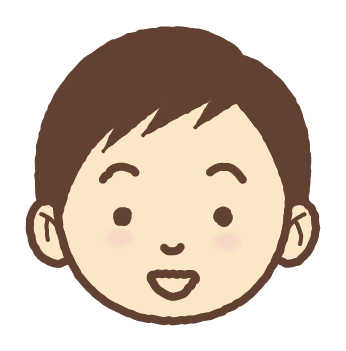 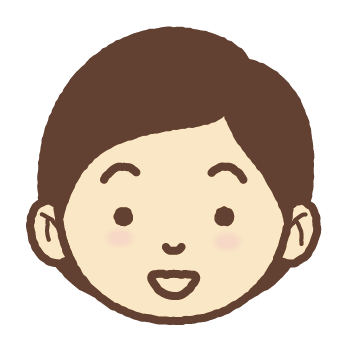 26
ころんで、ひざを
けがしたとき
どうする？
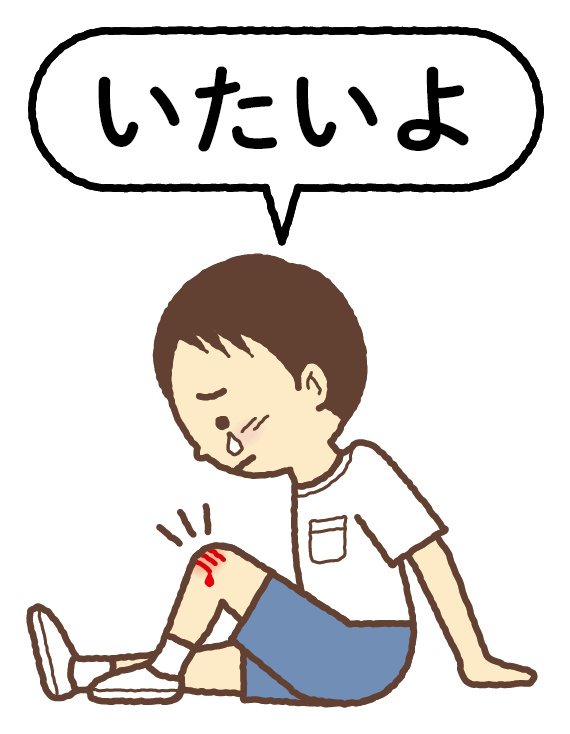 27
いたくなくなるように
けがをなおそうとするよね
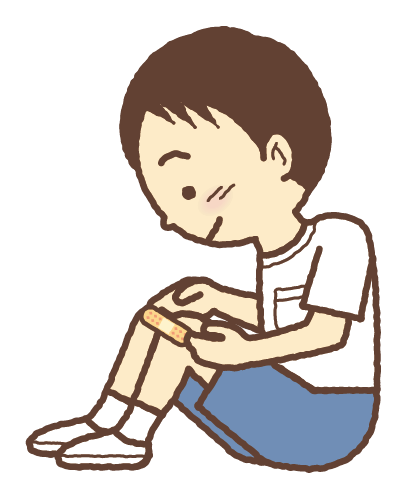 28
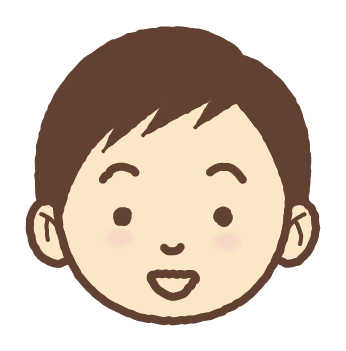 じぶんのからだは
じぶんだけのもので
とってもたいせつだよ
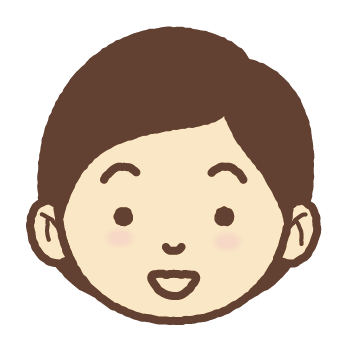 29
[Speaker Notes: 手引きの指導案例では、
「自分の体は自分だけの大切なものであることを理解する」とされています。]
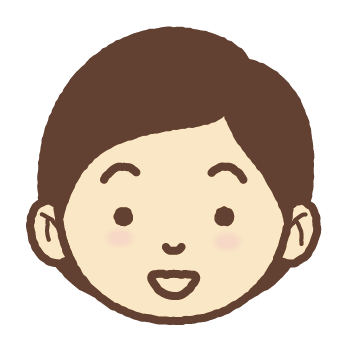 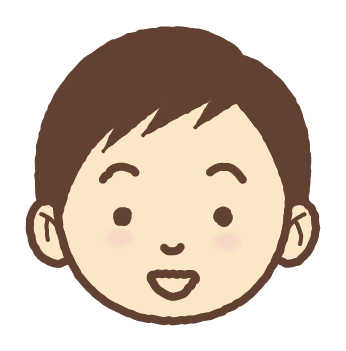 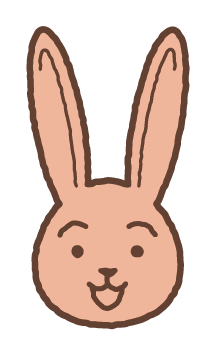 ほかの人のからだも
たいせつだよ
30
[Speaker Notes: 「他の人のからだも大切であることを伝える」と書かれています。]
ワークシート
じぶんのからだを
たいせつにするために
できることはなんだろう？
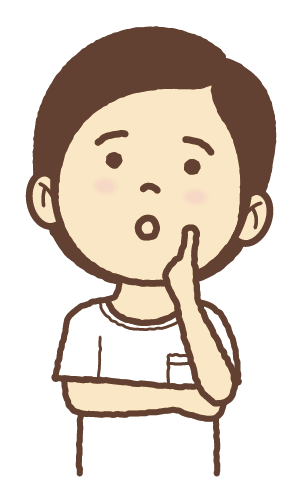 みんなでかんがえてみよう！
31
[Speaker Notes: 「ご飯を食べる」「寝る」「運度する」などの意見がでてくることが予想されます。ここまでが導入例です。]
じぶんだけの
たいせつなところ
32
おうちでおふろにはいるときは
水ぎをきないのに、
プールにはいるときは、
どうして水ぎをきるのかな？
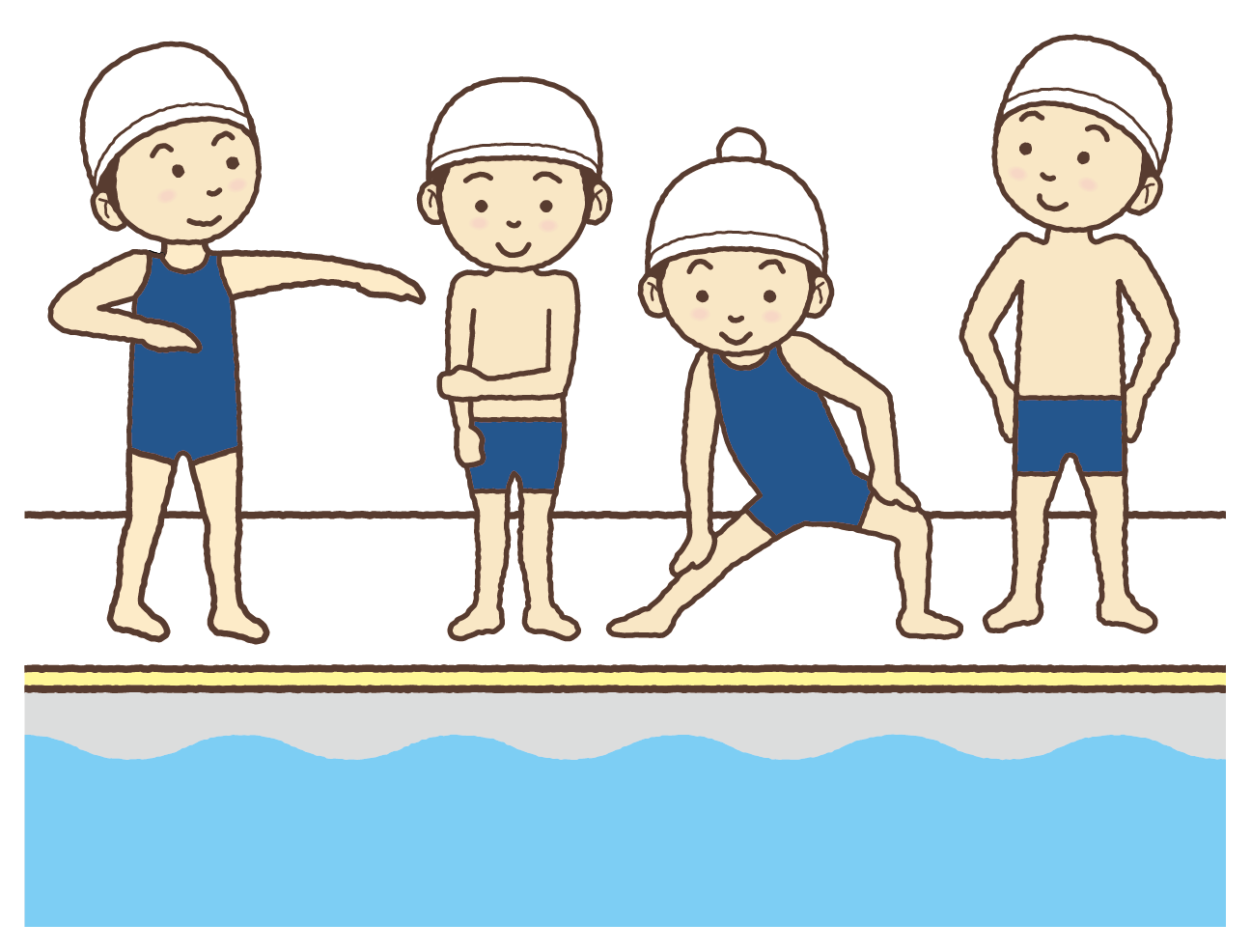 33
[Speaker Notes: ここで水着で隠れる部分が大切なところであることを伝えます。

また、水着で隠れる部分以外にも頭や口などその他の部分も含めて体のすべてが大切であることを確認します。]
水ぎでかくれるところは
じぶんだけの
たいせつなところだからだよ
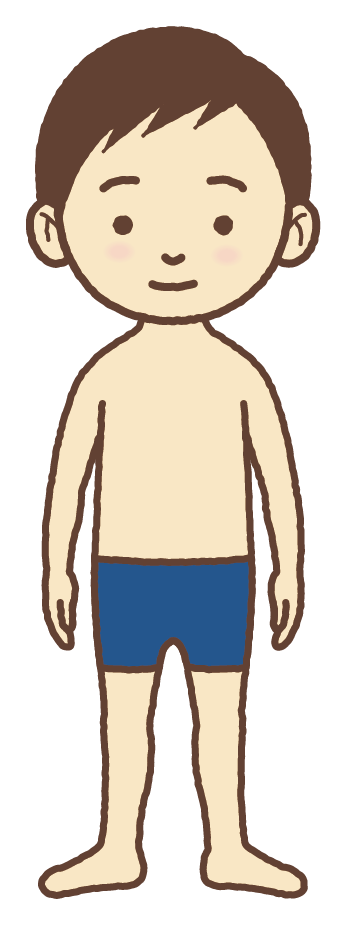 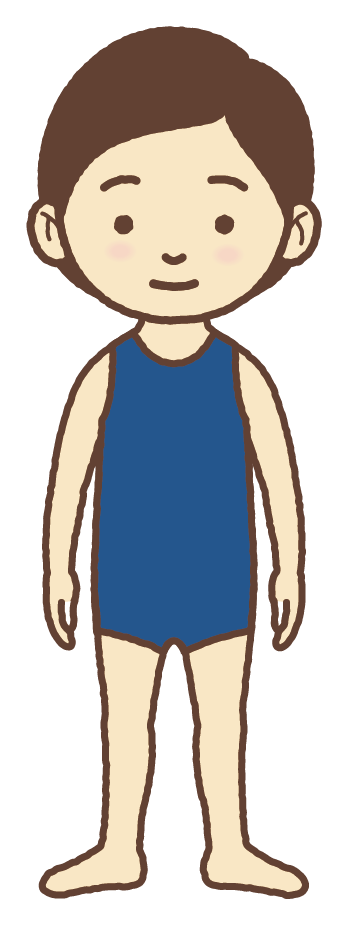 いろんなひとに みせるところ
じゃないんだね！
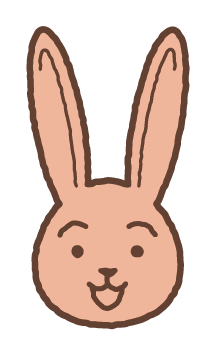 口・かお　もたいせつだよ！
34
水ぎでかくれるところは、
ほかの人に見せたり、さわらせたり
しないようにしよう
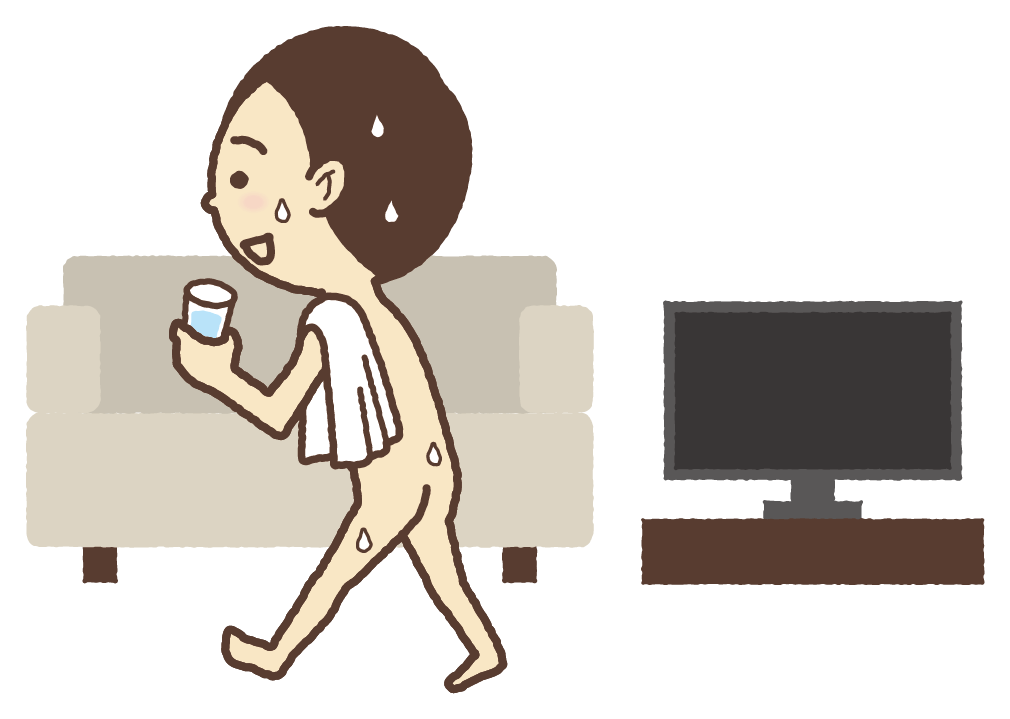 35
[Speaker Notes: 自分だけの大切な場所は他の人に見せたり、触らせたりしてはいけないことを理解させます。]
ほかの人の水ぎでかくれるところ
もたいせつで、見たり、
さわったりしないようにしよう
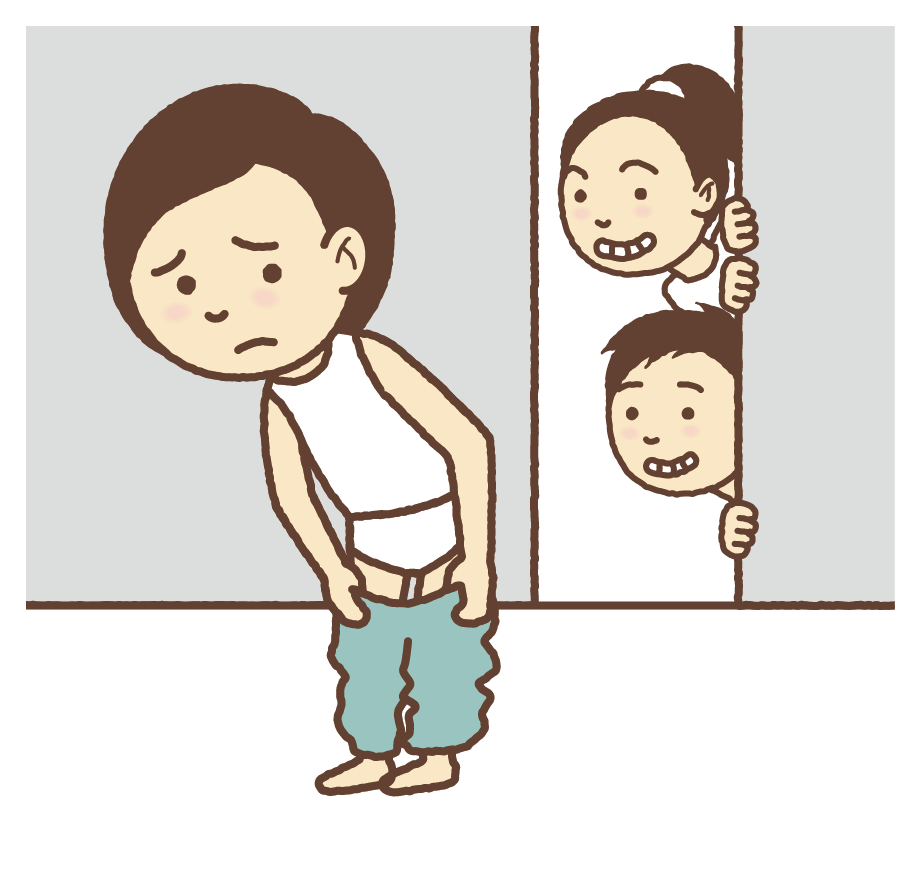 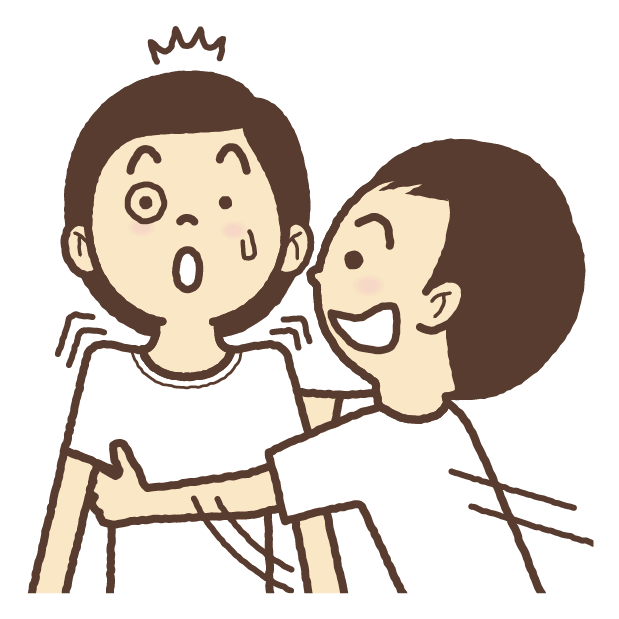 36
[Speaker Notes: 同時に、他の人の水着で隠れる部分も見たり、触ったりしてはいけないことを理解させます。]
いやなきもち
37
みんなであそんでいるとき、
びっくりしたり、いやなきもちになったり
するさわられかたをしたことある？
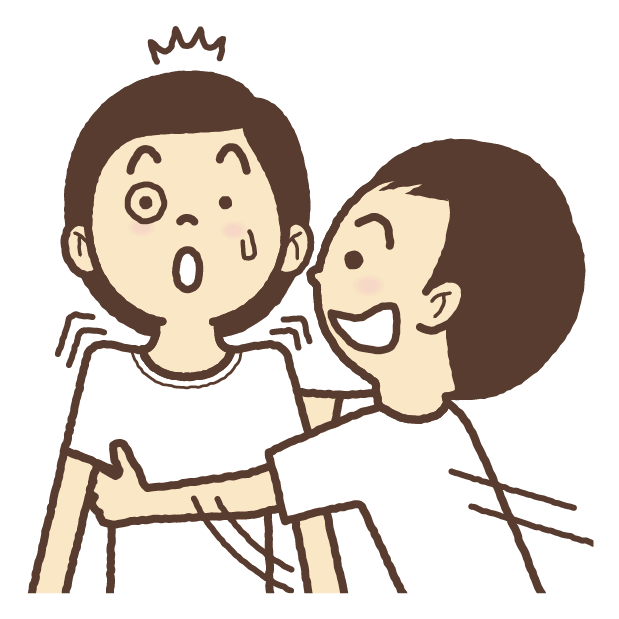 じぶんにされていやなことは
ほかの人にも
しないようにしようね！
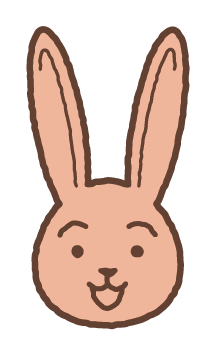 38
[Speaker Notes: 自分の体で触れられて嫌な気持ちになる場面について考えさせます。]
ワークシート
びっくりしたり、いやなきもちに
なったりするときって
どんなときかな？
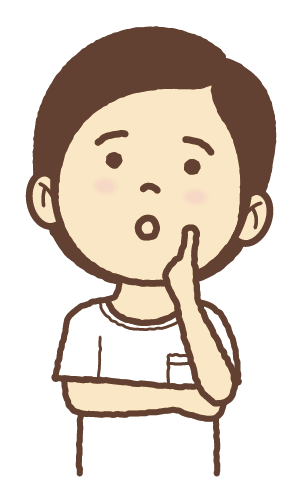 39
[Speaker Notes: 児童の間でスカートめくりや
ズボン下ろし等が行われている場面を見かけたときは、
そうした行為も性暴力につながる
可能性があることを念頭に、
スカートめくりやズボン下ろし等も嫌な
触り方／触られ方であることを伝えます。]
いきなりさわられたり、
じろじろみられたりしたら
びっくりしたりいやなきもちになるよね
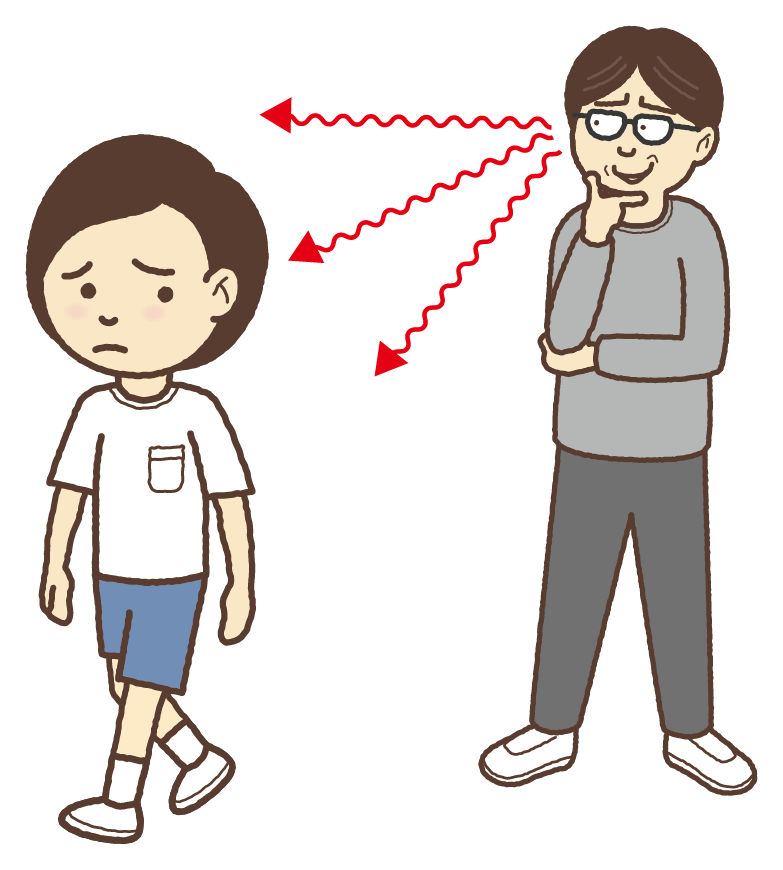 40
じぶんだけのたいせつなところを
さわられていやなきもちになったら、
「いやだ！」といおう。にげよう。
あんしんできる大人におはなししよう。
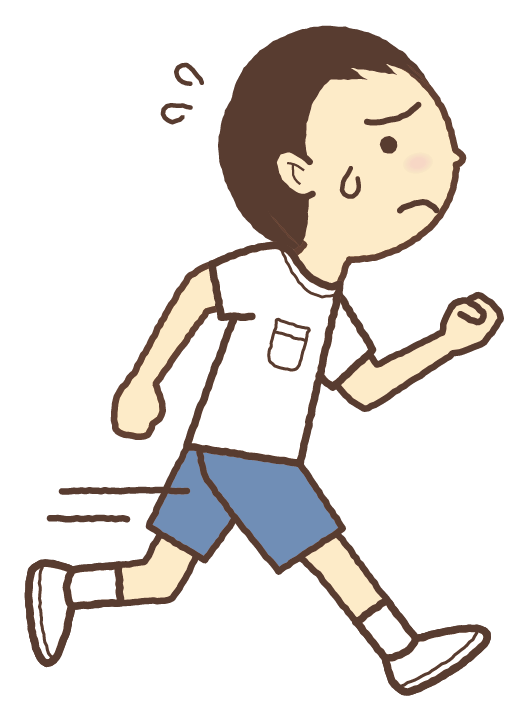 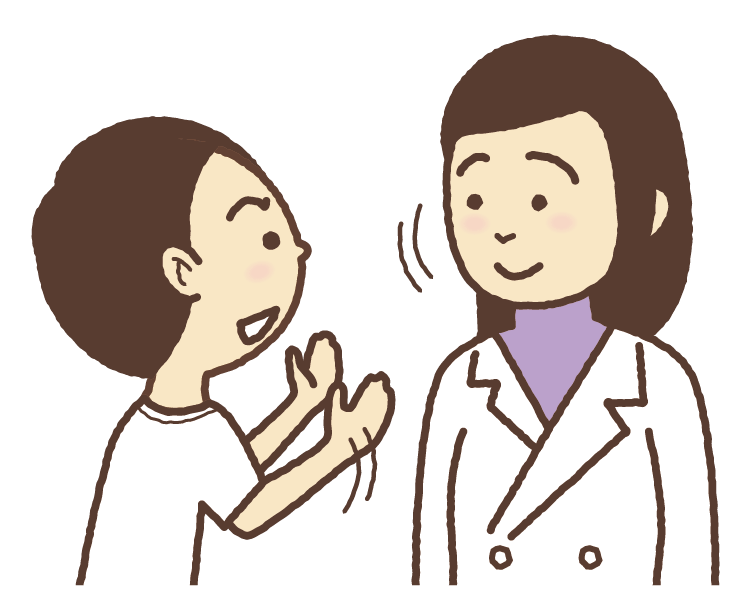 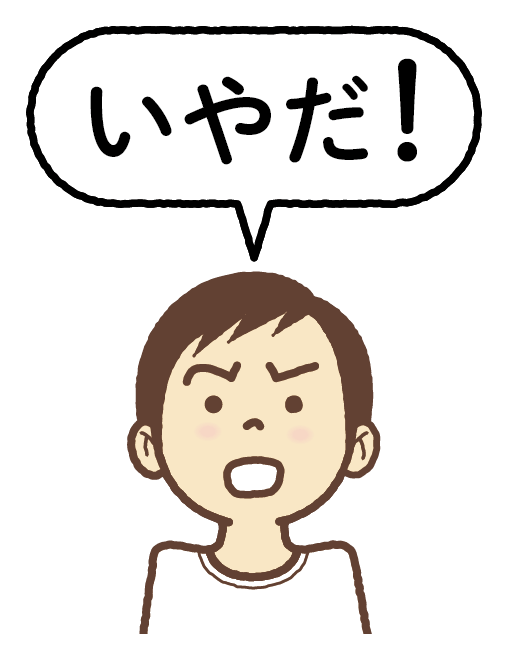 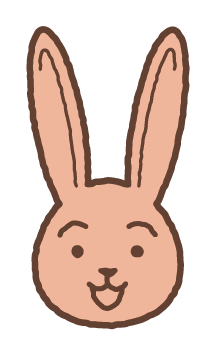 へんだな　とか　いやだな
っておもう人に
ついていったらあぶないよ
41
[Speaker Notes: 嫌な触られ方をしたときに
相談する「安心できる大人」について考えさせ、
例えば学校の教職員や、養護教諭、家族等がいることを伝えます。

また、「変だな」、「嫌だな」と思う人
にはついていってはいけないこ
とを伝えます。]
ワークシート
じぶんだけのたいせつなところを
さわられていやなきもちになったら、
どうすればいいかな？
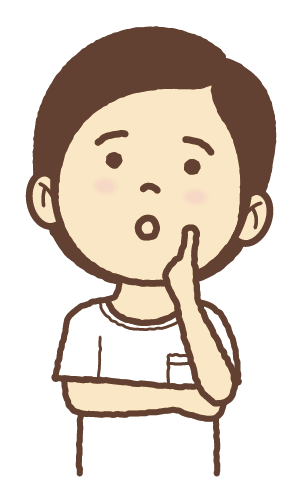 42
[Speaker Notes: 自分の体に嫌な触られ方を
してしまっても、
「触られた人が悪いわけではないよ」ということを伝えます。

加害経験がある児童を責めるような発言にならないように気をつけます。]
小学校(高)
知ってほしいこと
自分だけの大切なところ

自分とほかの人を守るためのルール

自分とほかの人とのきょり感が守られないときの対応方法

SNSを使うときに気をつけること
43
[Speaker Notes: 次は高学年です。]
水着でかくれる部分は、
自分だけの大切なところ
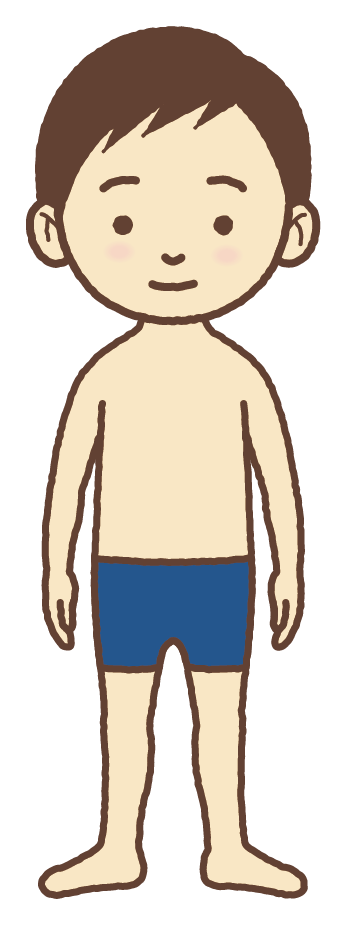 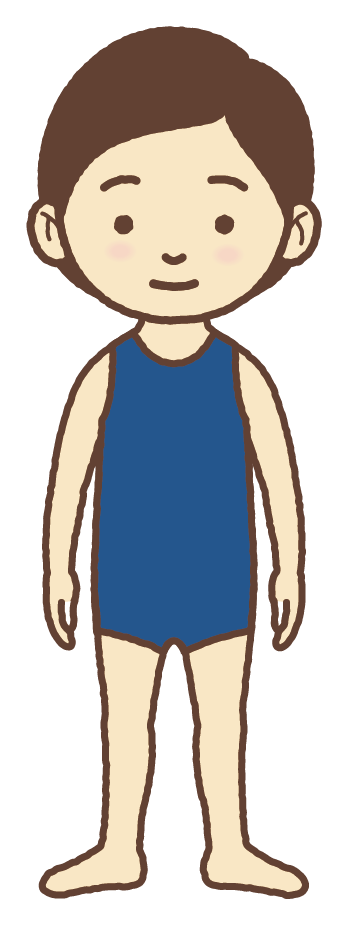 口・顔も
大切なところだね
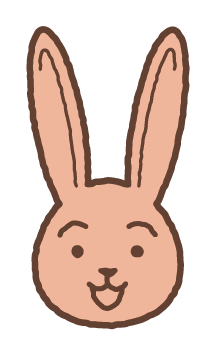 44
[Speaker Notes: ここは、低・中学年と同じです。
導入として、プライベートゾーンを確認します。]
水着でかくれる部分は、
自分だけの大切なところで、
ほかの人に見せたり、さわらせたり
しないようにしよう
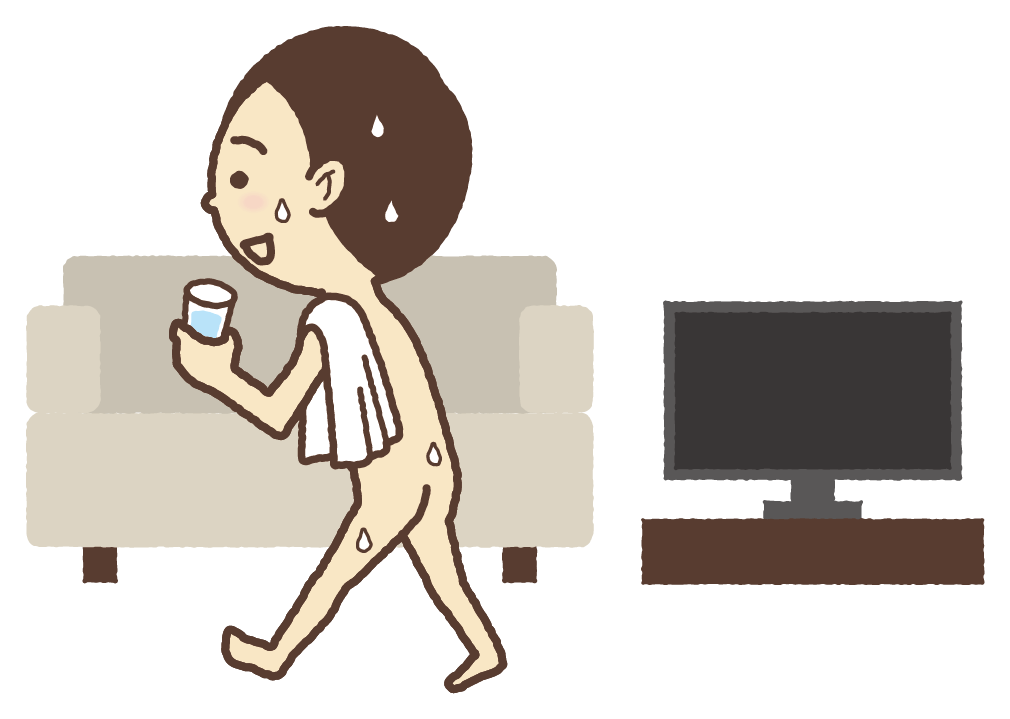 45
同じように、ほかの人の水着で
かくれる部分も大切で、見たり、
さわったりしないようにしよう
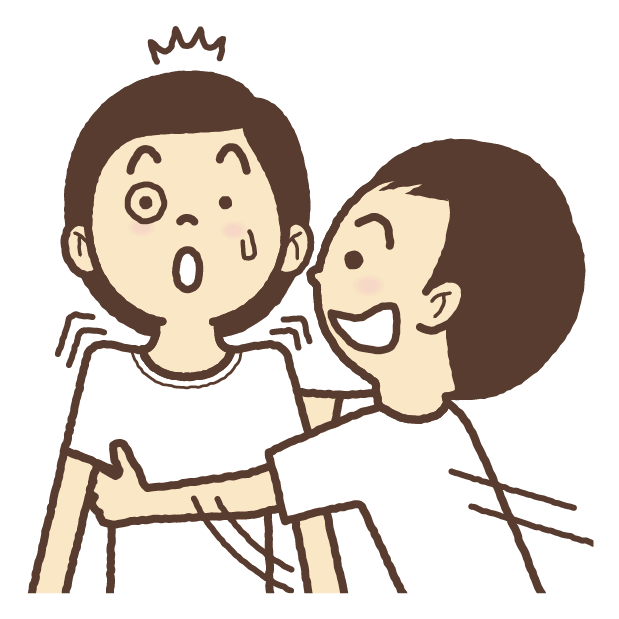 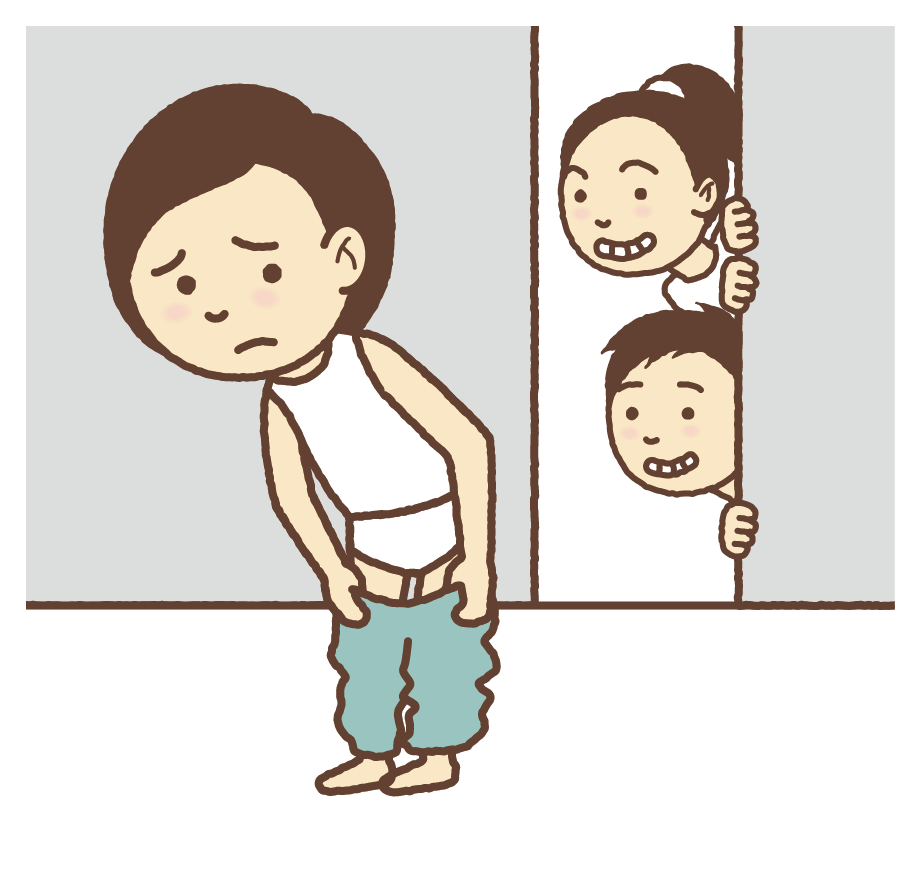 46
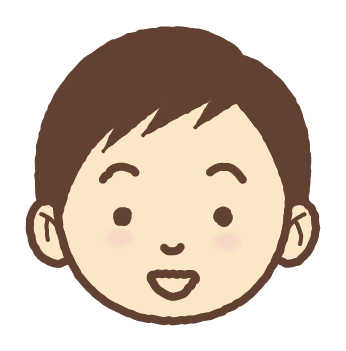 自分の体は自分だけのもの
で一番大切なものだよ
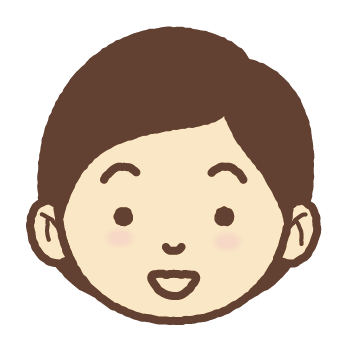 47
ほかの人の体も、自分の体と
同じように大切なんだよ
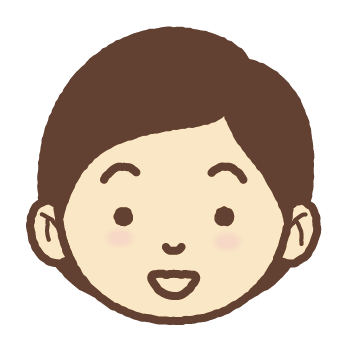 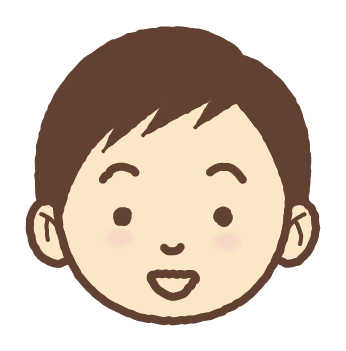 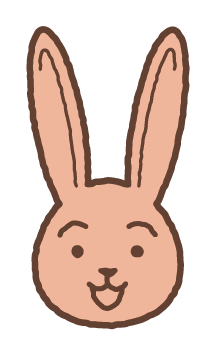 自分にされていやなことは
ほかの人にも
しないようにしようね！
48
人とのきょり感って何だろう？
体のきょり感
心のきょり感
自分の気持ちや考え方は自分のものだから、どんな気持ちをもって、どんな考え方をするのかは自分で決めていい
自分の体は自分のものだから、自分とほかの人とのきょりは自分で決めていい
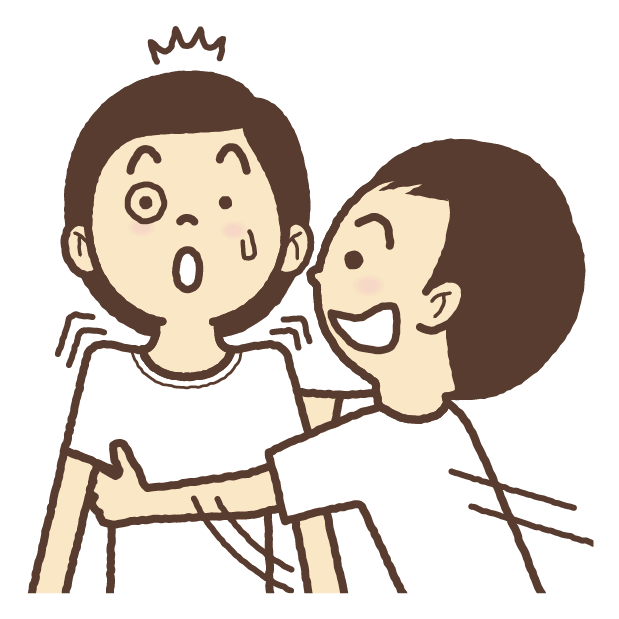 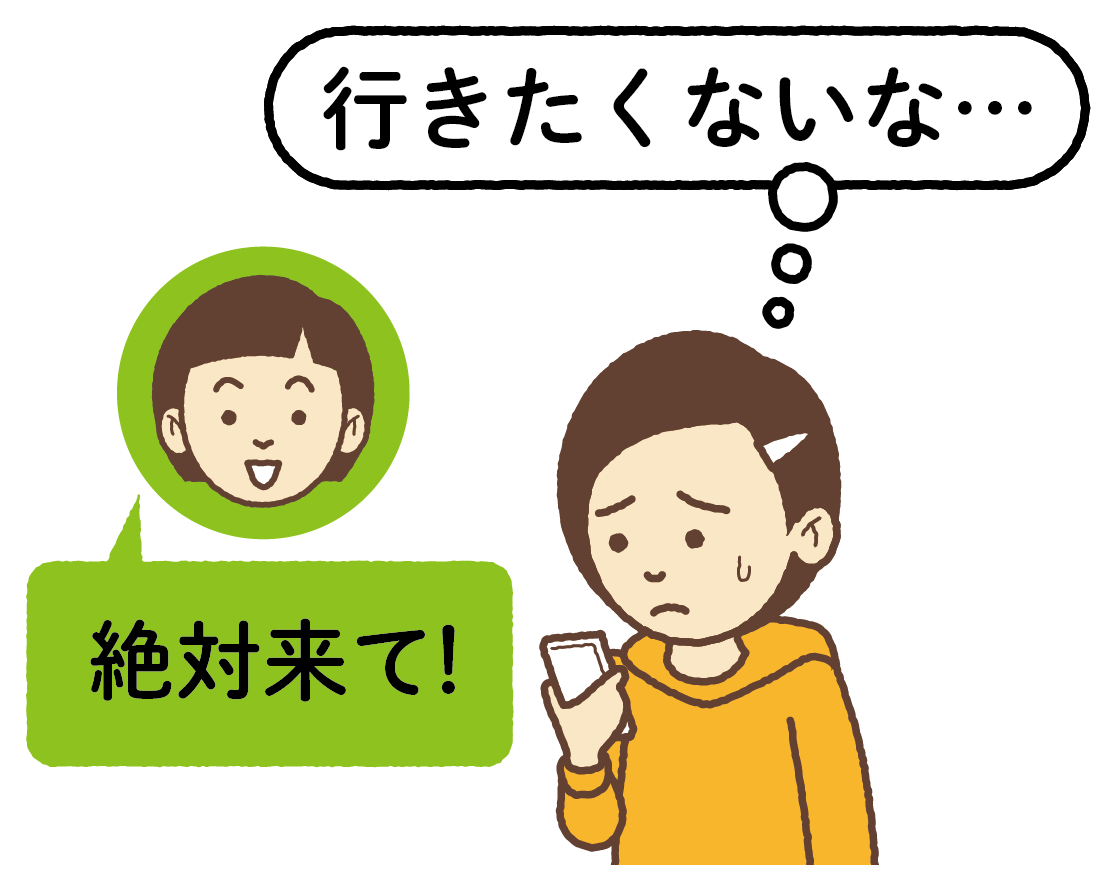 49
[Speaker Notes: 人との距離感には、
体の距離感と心の距離感があることを伝えます。]
SNSを使うときに気をつけること
SNSでやりとりしている相手は
本当に信らいしていい人なのかな？
SNSで同い年の人だと思いこんで
やりとりしていて、仲良くなってきたから
その人と実際に会ってみることになった！
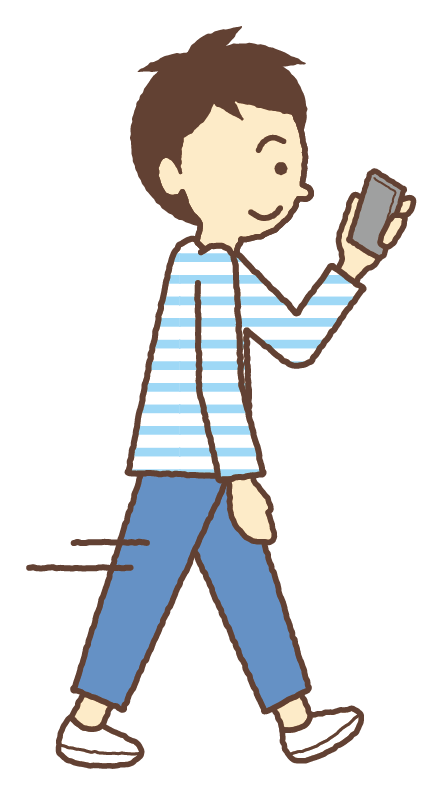 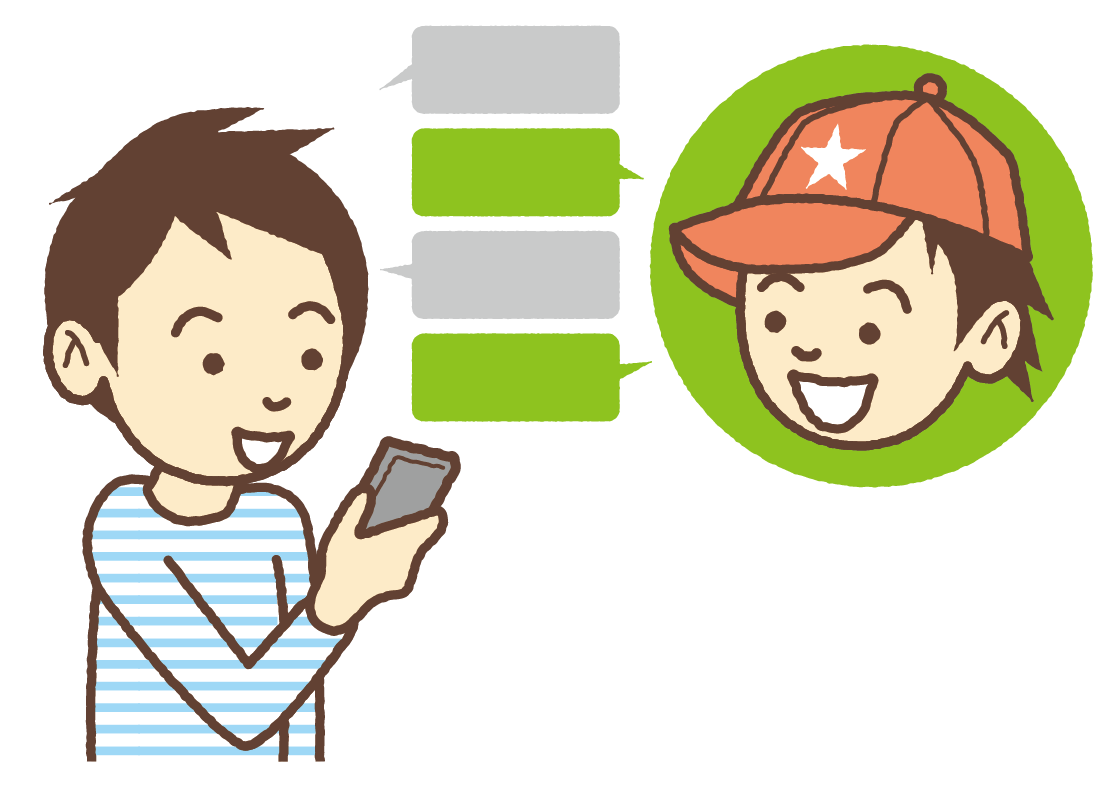 ①
②
④
③
車に連れ込まれそうに・・・
待ち合わせ場所に行ってみたら、
思っていた人とまったくちがっていて
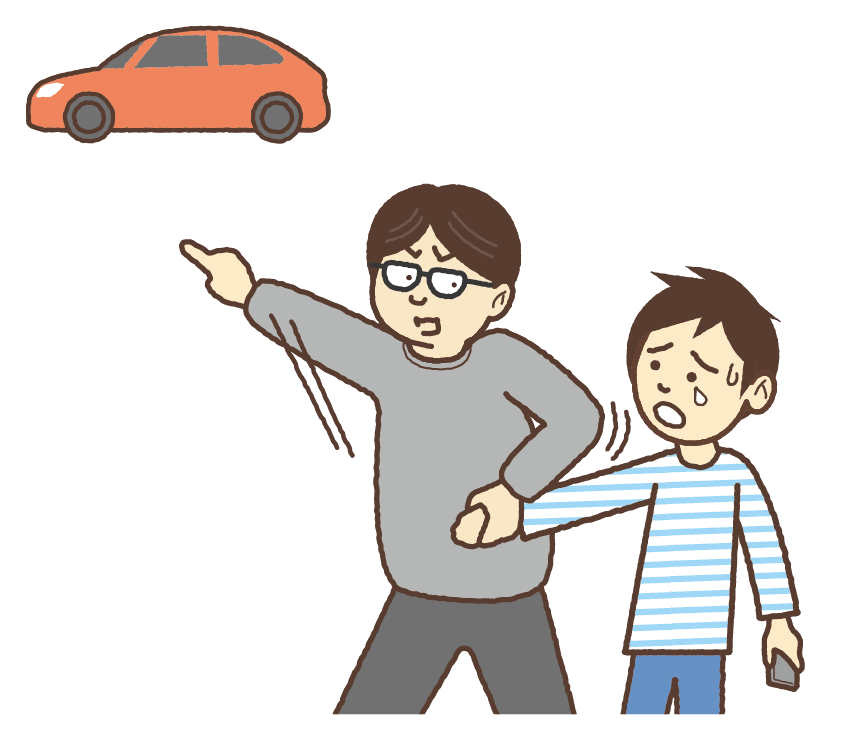 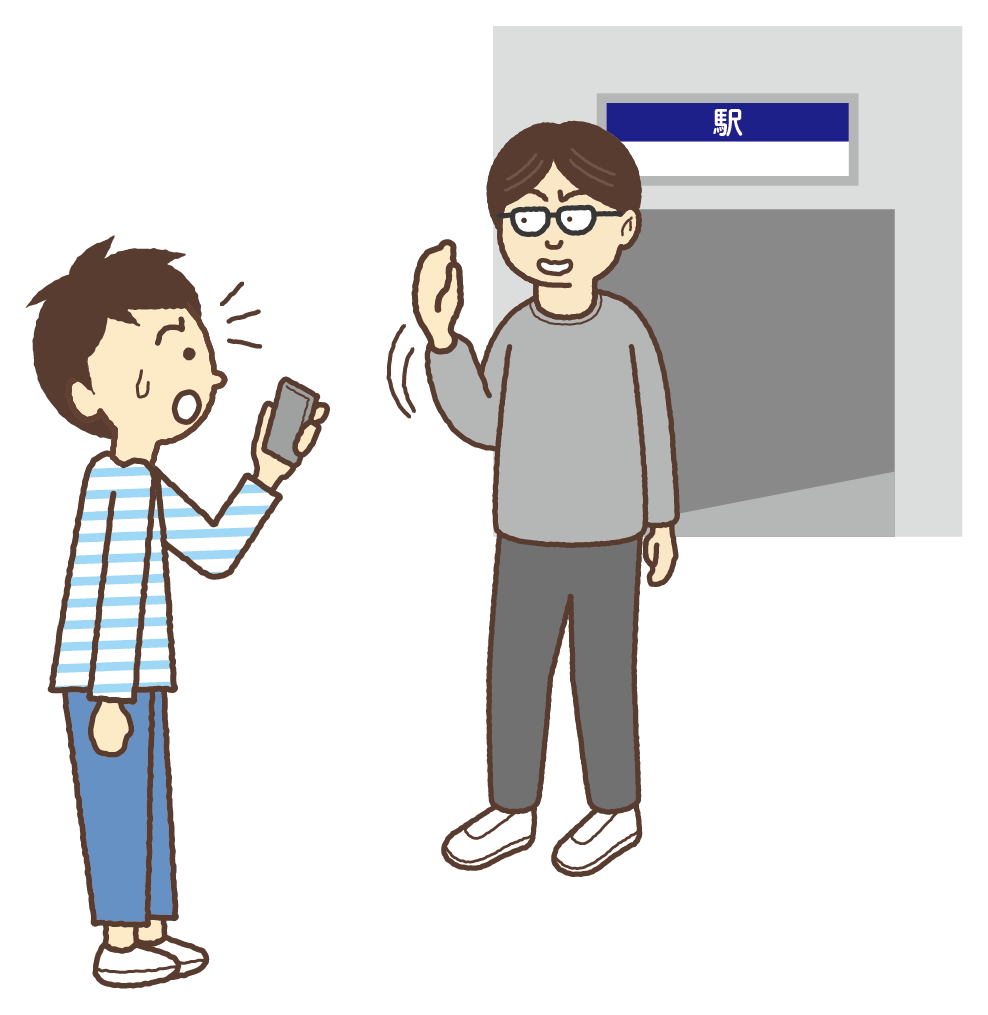 50
[Speaker Notes: SNS において、見えない
相手とつながることの危
険性を理解させるスライドです。]
ワークシート
人とのきょり感が守られないとき、
SNSでこわい思いをしそうになったときはどうしたらいいかな？
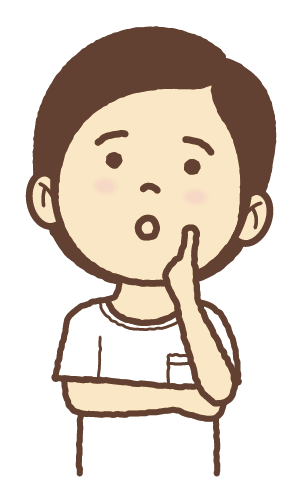 みんなで考えてみよう！
51
[Speaker Notes: 人との距離感が守られない場合には、
どのような行動を取るべきかを考えさるスライドです。]
人とのきょり感が守られないときは、
「いやだ」と相手に言おう。
その場をはなれよう。
安心できる大人に相談しよう。
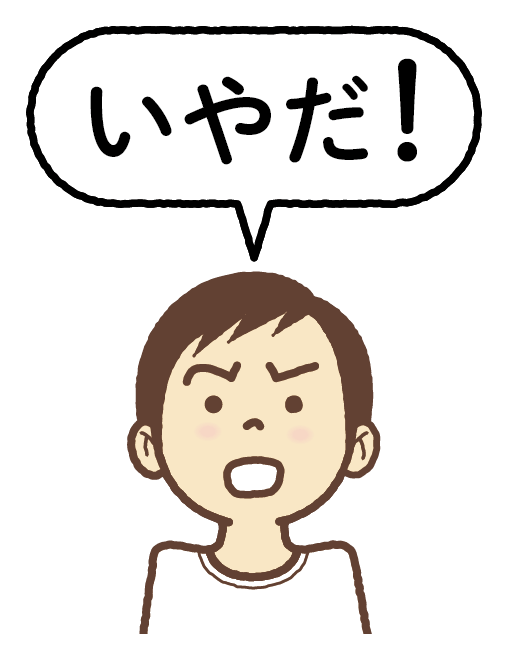 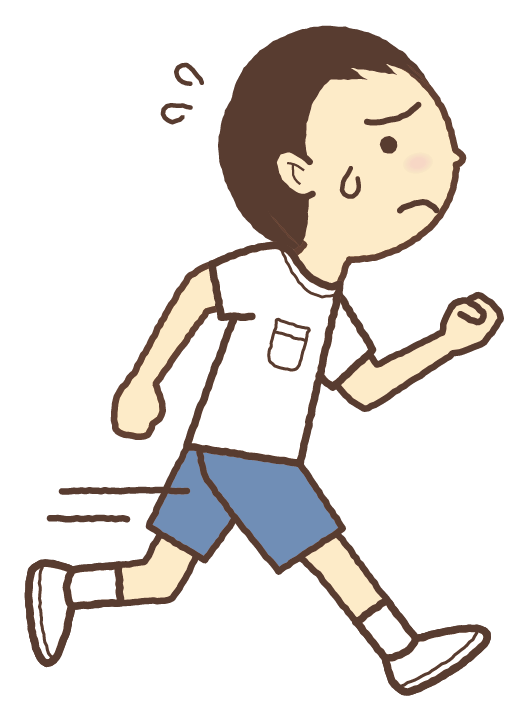 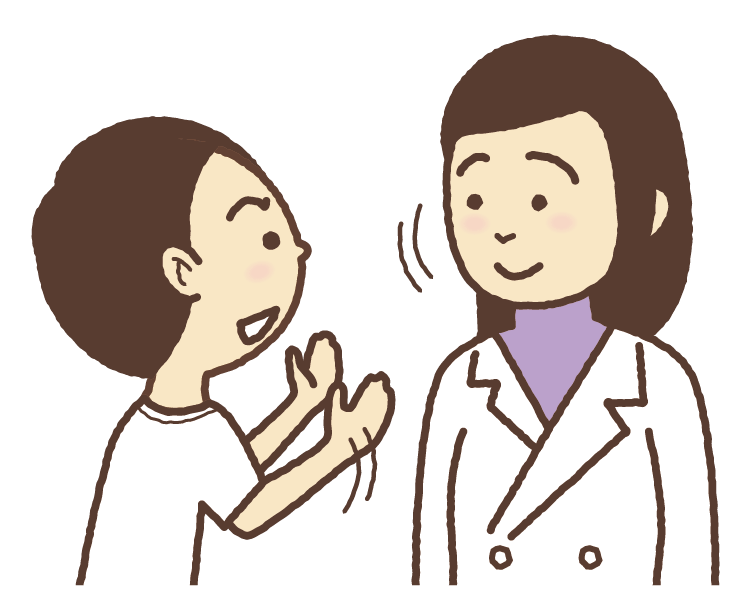 きょり感を
守らない人が
悪いんだよ！！
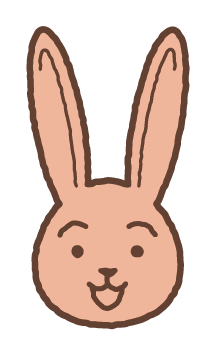 52
ワークシート
自分と相手を大切にし
よりよい関係であるために
良い関係性について、みんなで考えてみよう！
部屋に入ってもいいかな？
手をつないでいい？
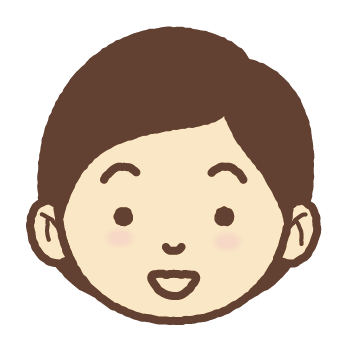 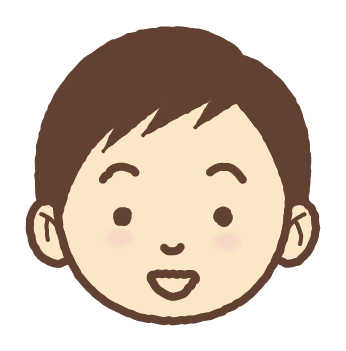 写真を
とってもいい？
53
[Speaker Notes: 自分と相手を大切にし、
良好な関係性を築くためには

どうしたらよいか
考えるスライドです。]
かんがえよう
ちょうどいいきょりって
どこまで？
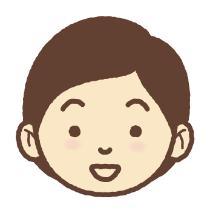 50㎝
１ｍ
２ｍ
①知らない人　　②家族　　③友達
54
[Speaker Notes: 支援が必要な子どもは、こうした距離感がつかめない場合がある。]
中学校
大切な心と体を守るために
授業の内容
よりよい人間関係ってなんだろう？
性的な暴力とは？
もし性的な暴力の被害にあったら・・・
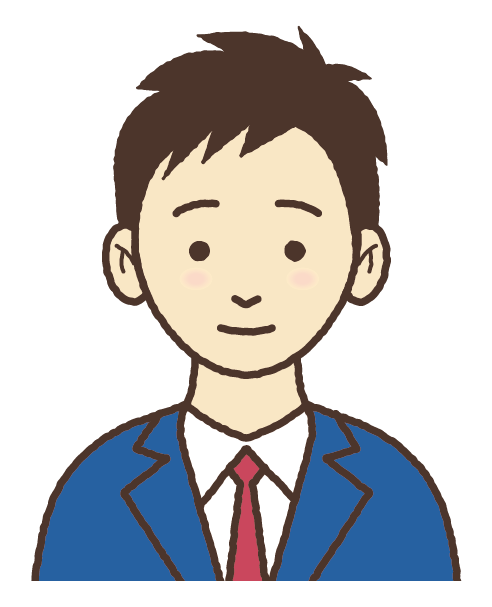 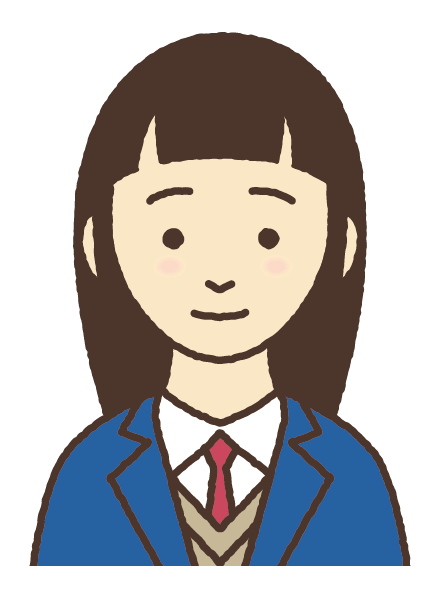 55
[Speaker Notes: 授業の内容の確認です。◆]
大切な心と体を守るために
～よりよい人間関係とは？～
？
よい人間関係ってどういうものか考えてみよう
56
大切な心と体を守るために
～よりよい人間関係とは？～
？
よい人間関係ってどういうものか考えてみよう
自分を大切にし、相手も大切にすることで、よりよい人間関係をつくることができます。
57
[Speaker Notes: 自分を大切にし、
相手も大切にすることで、
よりよい人間関係をつくることができる点を

確認します◆]
自分と相手を守るもの
～距離感ってなに？～
自分の心や体は自分だけのものです。他人との距離は自分自身で決めることができます。自分と相手を守るときに距離感が役立ちます。
体の距離感
心の距離感
心地よい距離は人によって違います。近寄られるのをいやがる人もいます。
どんなに仲のよい相手でも、いつも自分と同じ気持ちではありません。相手の気持ちを大切にし、自分の気持ちも大切にしましょう。
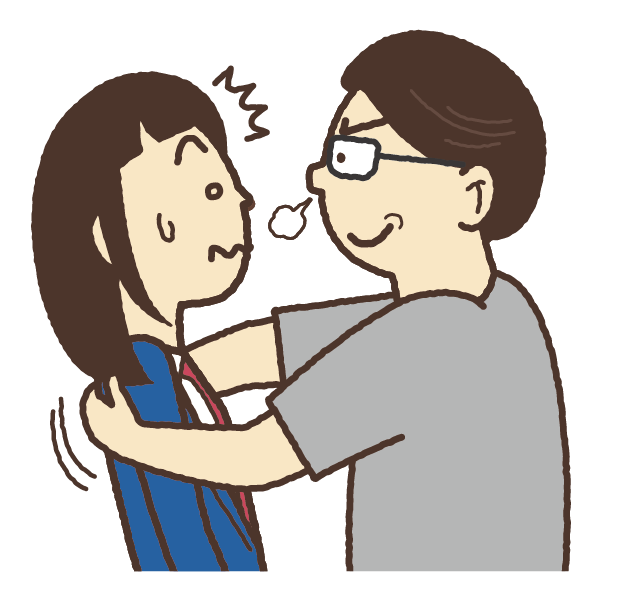 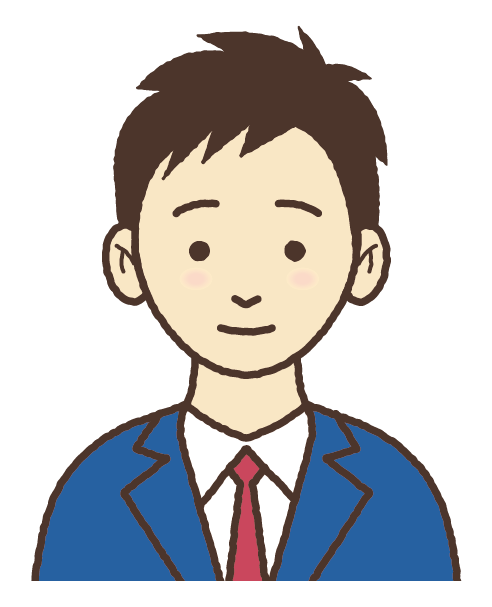 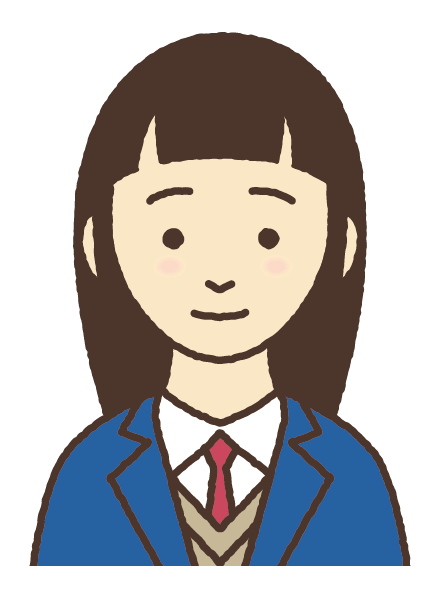 僕はA
だと思う
私はB
だと思う
？
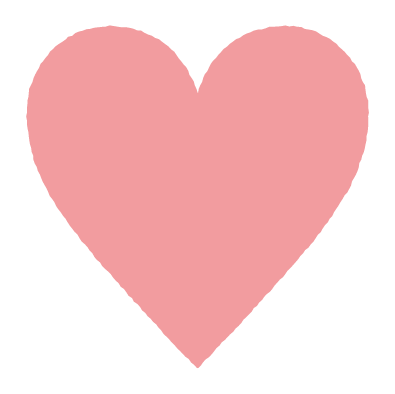 あなたが相手と接するときに心地よいと感じる距離を考えてみましょう。
①家族　②友達　③知らない人
違う考えの人もいるんだね
58
[Speaker Notes: 体と心の距離感が人によって異なることを

確認します◆]
自分と相手を守るもの
～距離感が守られないときは？～
相手が近づいてきたり、体に触られたりして、いやだなぁと感じたら、自分の距離感が守られていないということです。あなたがいやなことはいやだと言うことができます。
「距離感」を守ろう
相手の距離感を守ろう
自分の距離感を守ろう
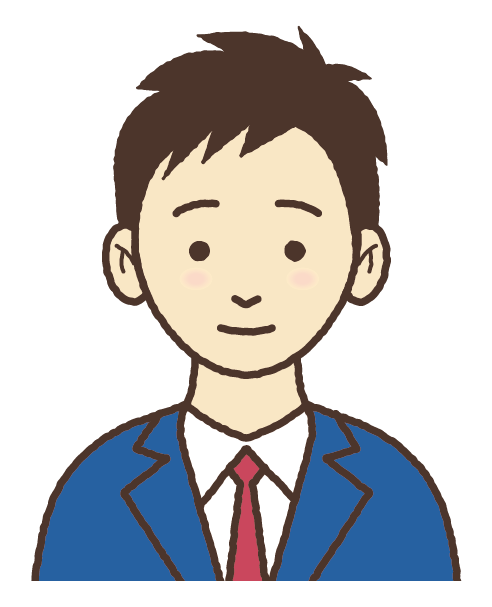 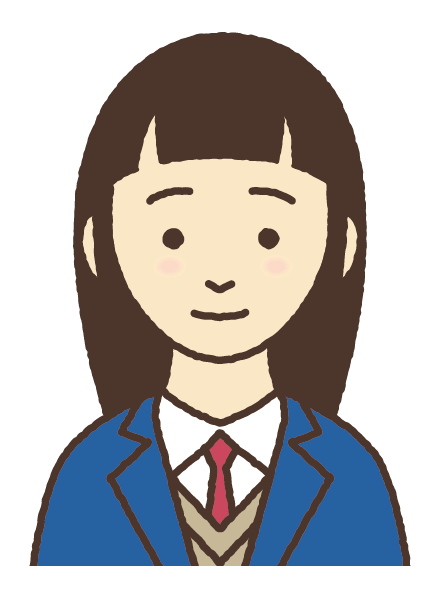 相手に会う回数を
減らしたり、SNSや
電話などのやりとりを
減らしたりしましょう
自分がいやだと感じたことは、いやだと言ってよいのです
相手がいやだと言ったら、相手の気持ちを受け入れましょう
いやなときは、相手と距離を置いてみましょう
自分の距離感が守られていないときは信頼できる大人に相談しましょう
59
[Speaker Notes: ・自分が嫌だと感じたことは「嫌だ」と言っていい点と

・相手が嫌だと言ったら、相手の気持ちを受け入れる必要があることなどを確認します。◆]
性暴力とは？
性暴力とは、あなたが望まない性的な行為のことです。
相手が恋人や家族、顔見知りだったとしても、あなたが望まない性的な行為はすべて性暴力です。
相手がいやがっているのに、性的な言葉を言ったり、体を触ったり、見せつけたりするなど、性的な言葉や行動で人を傷つけることは性暴力です。
体に触る暴力だけが性暴力ではありません。
性別にかかわらず被害にあいます。
体に触る性暴力
体に触らない性暴力
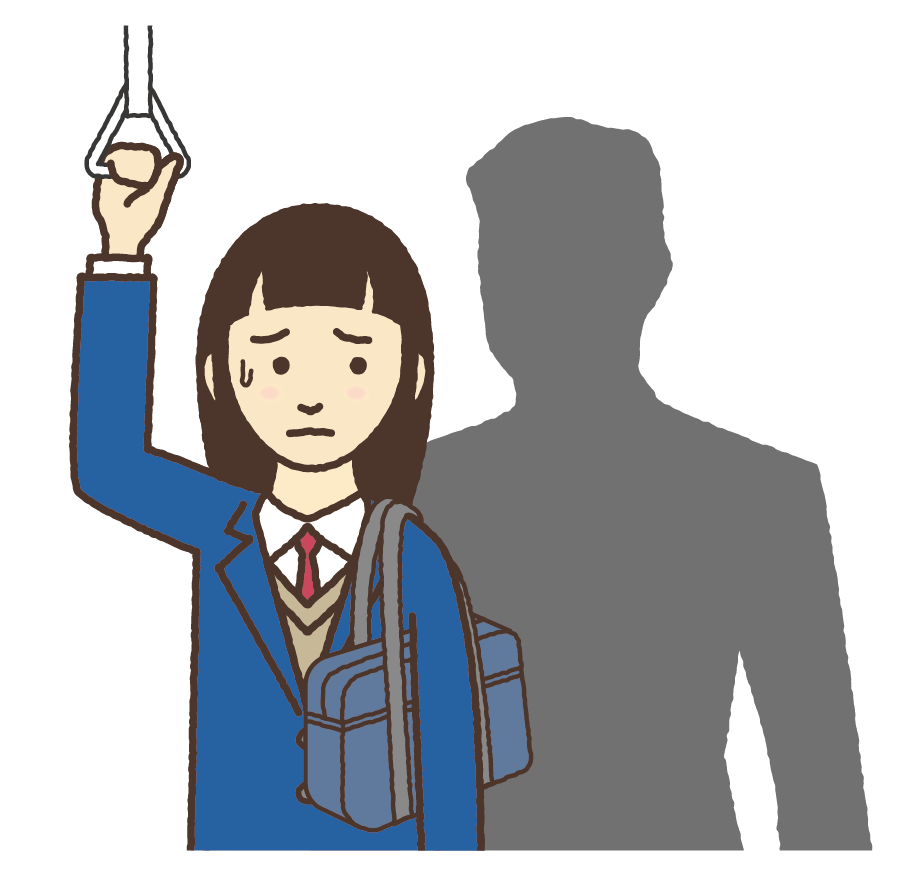 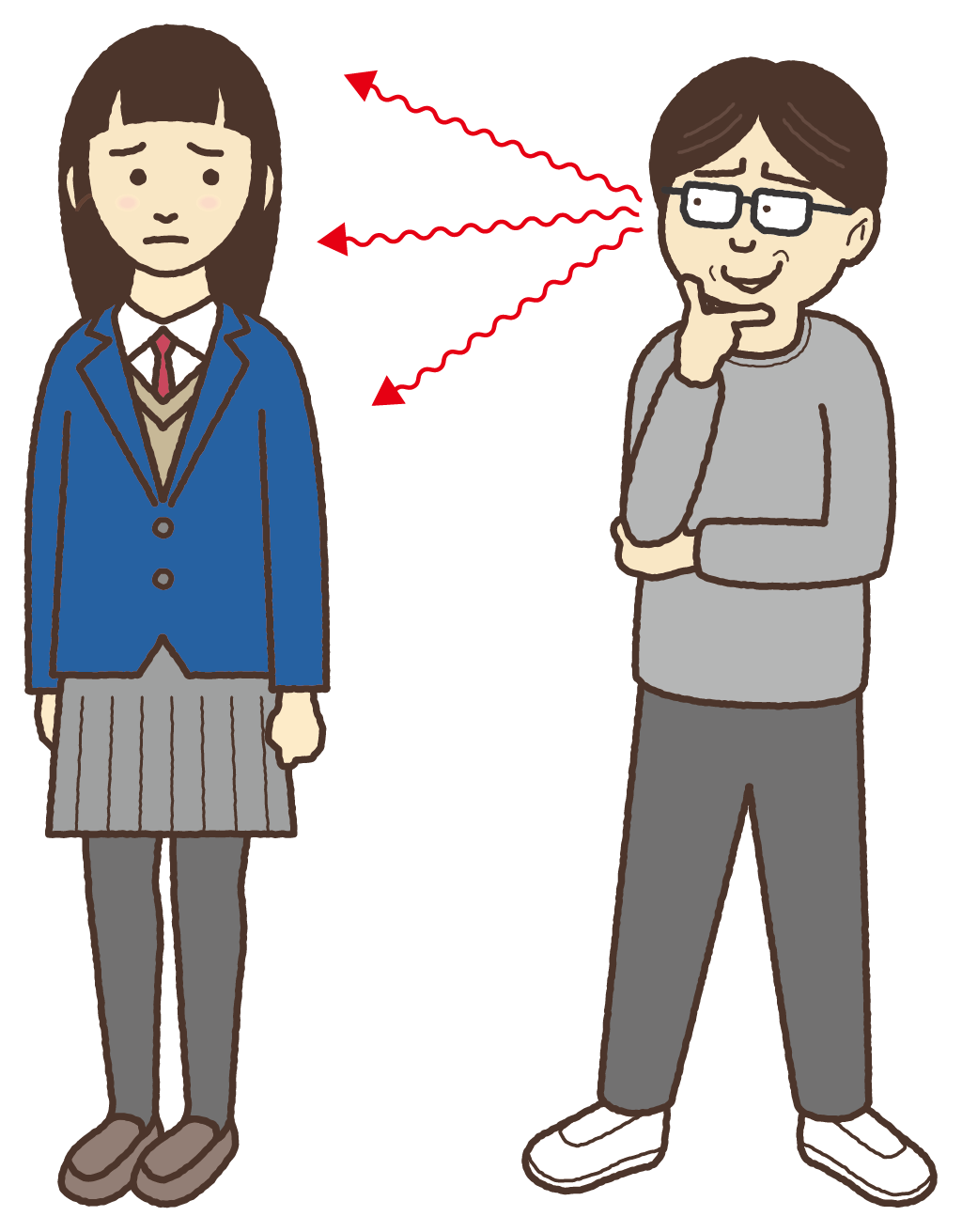 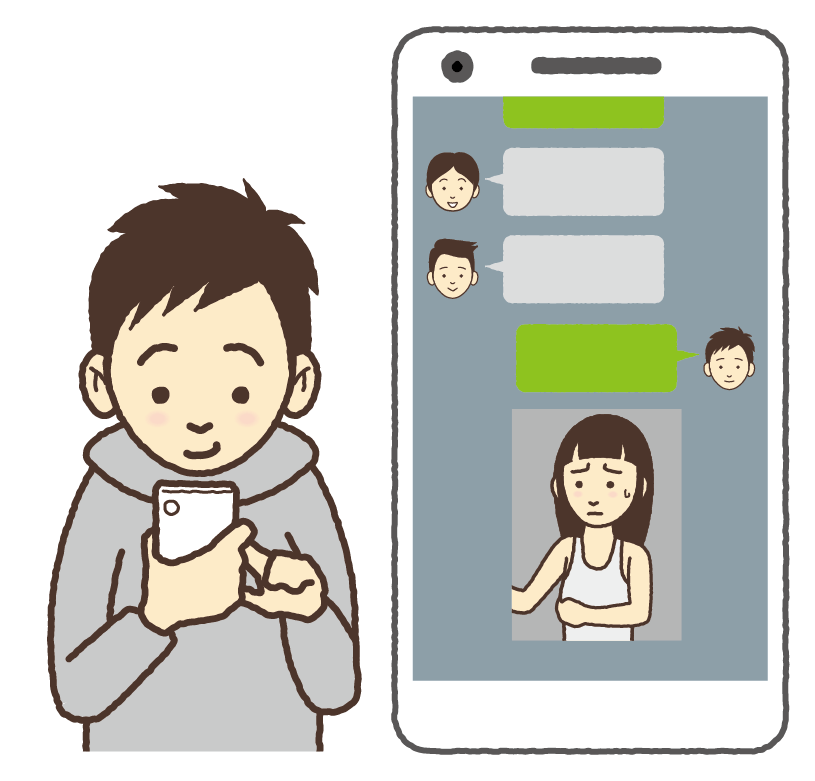 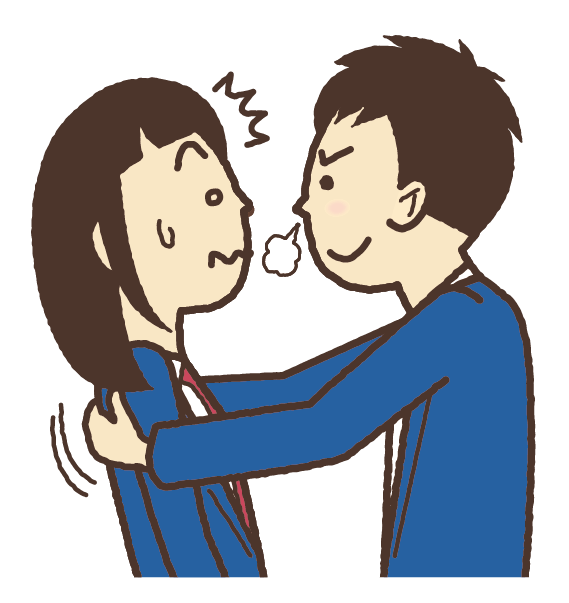 悪いのは加害者です。
被害にあった人は悪くありません。
どんな理由があっても性暴力は決して許されません。
60
[Speaker Notes: ・性暴力には「体にふれる性暴力」だけでなく、「体にふれない性暴力」もあること

・性別にかかわらず被害にあうこと

・悪いのは加害者であって、被害にあったひとはわるくないこと

これらを確認します。◆]
性暴力の例【デートDV】
DV（ドメスティック・バイオレンス）とは、結婚している相手など親密な間柄の相手からふるわれる暴力のことです。恋人同士の間に起こる暴力のことを「デートDV」と言います。
どんなことがデートDVになるの？
身体的暴力
精神的暴力
性的暴力
経済的暴力
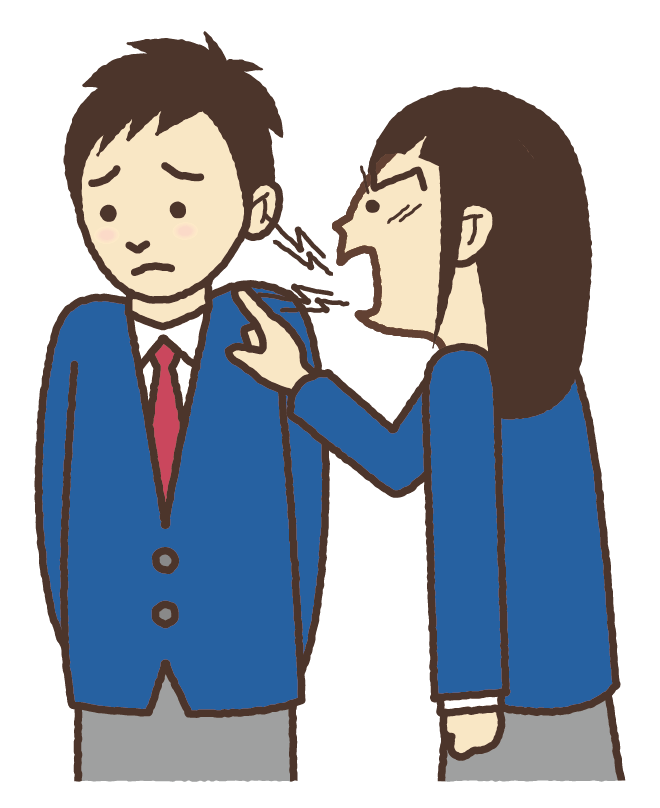 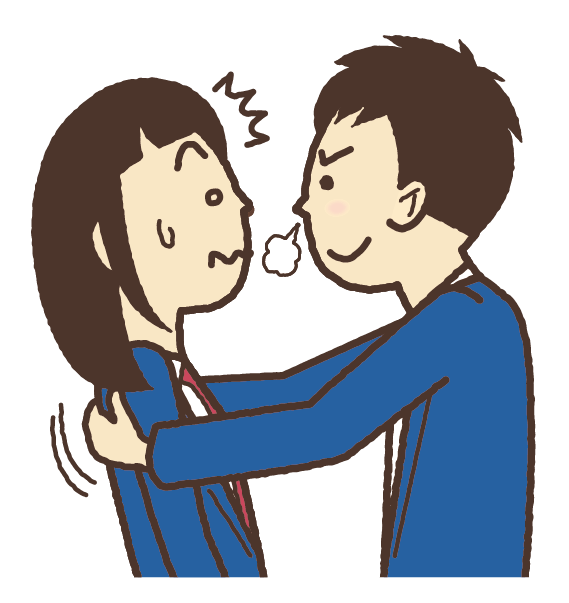 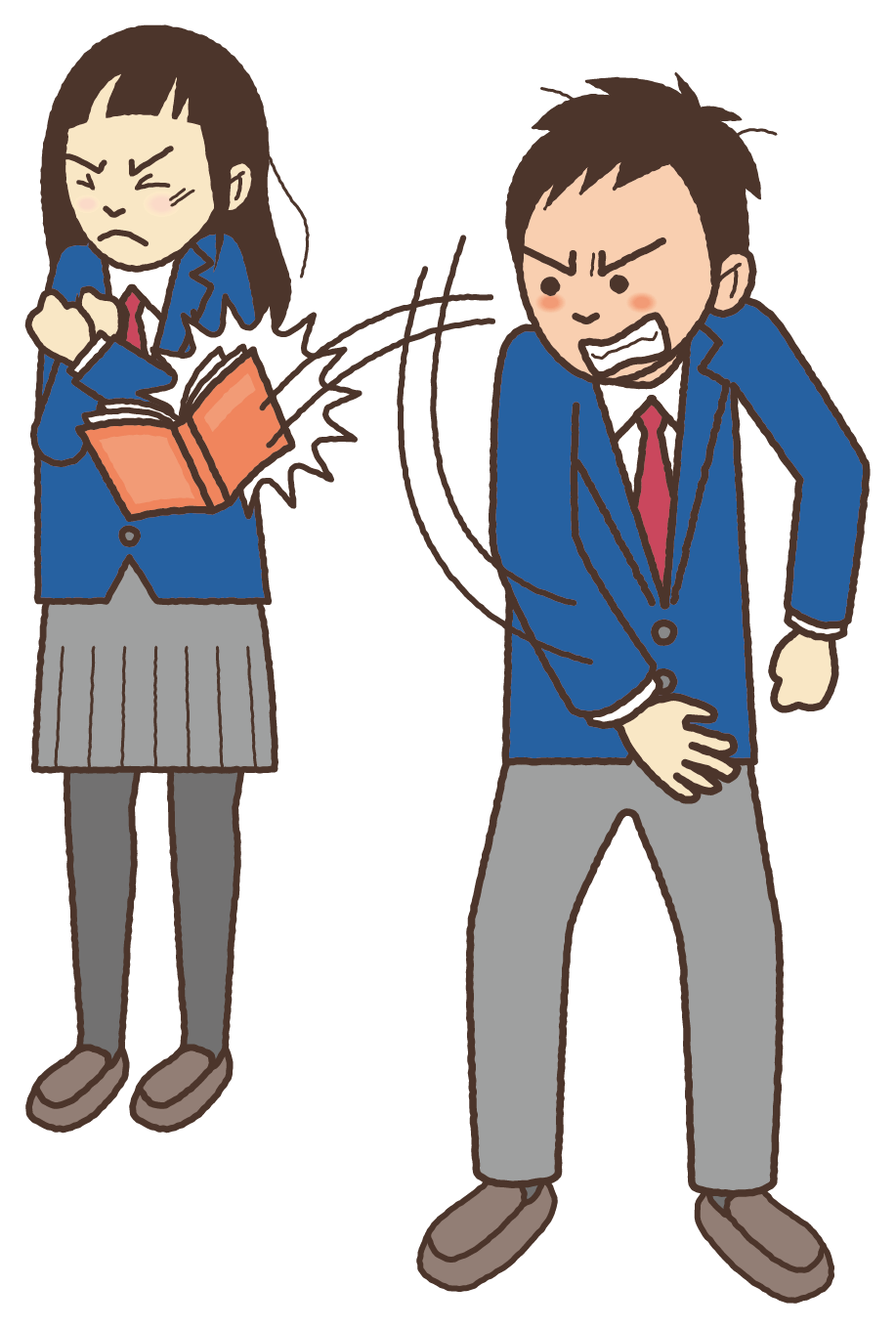 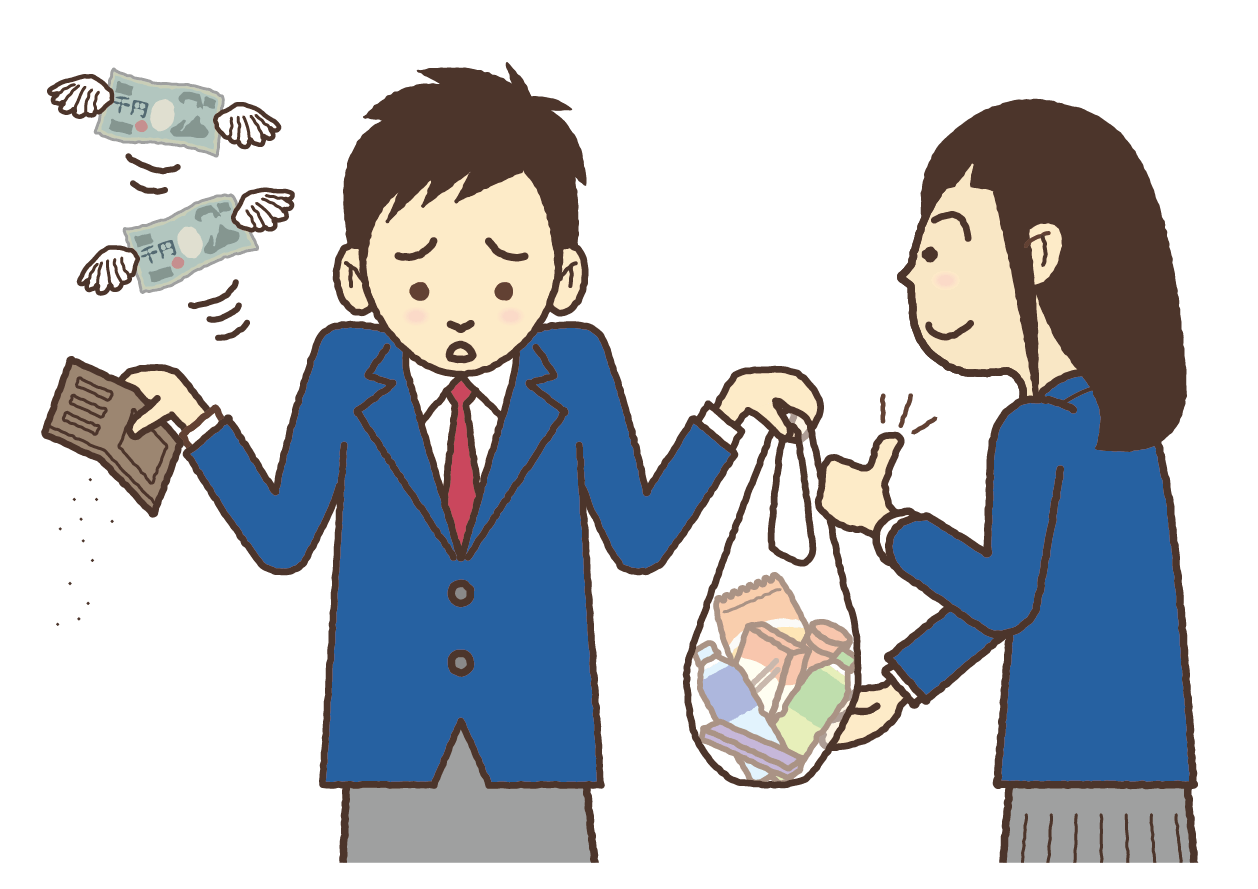 暴力を手段として、相手を思いどおりにしたり、一方的に言うことを聞かせようとします。
殴る、蹴るといった体に対する暴力だけでなく、相手をバカにしたり無視をするといった行為もDVです。
こんな思い込みをしていませんか？
親しい間柄でも自分と相手の気持ちを大切にしましょう
自分がいやだと思ったことはいやと言える
相手がいやがることはしない
相手を独占したり、
束縛したりすることが
愛情表現
愛があれば暴力は
許される
男は強引なほうがいい
女は素直にしたがうもの
61
[Speaker Notes: デートDVとは何なのか知識として確認します◆]
性暴力の例【SNS等を通じた被害】
インターネットやスマートフォンは、性暴力に巻き込まれてしまうきっかけになることもあります。加害者や被害者にならないためにはどうすればよいでしょうか。
インターネット上で知り合った相手を簡単に信用しない。
インターネット上で知り合った相手はもちろん、交際相手や友達であっても下着姿や裸の写真を撮ったり、撮らせたり、送ったり、送らせたりしない。
問題が起きたときは、一人で悩まず周囲の信頼できる大人や警察、相談窓口に相談しましょう。
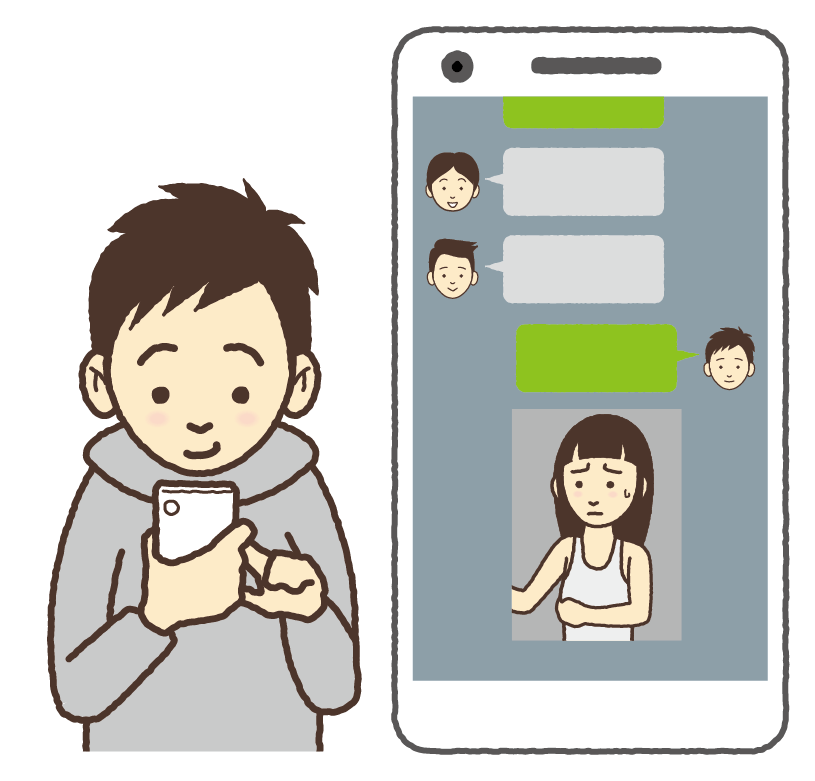 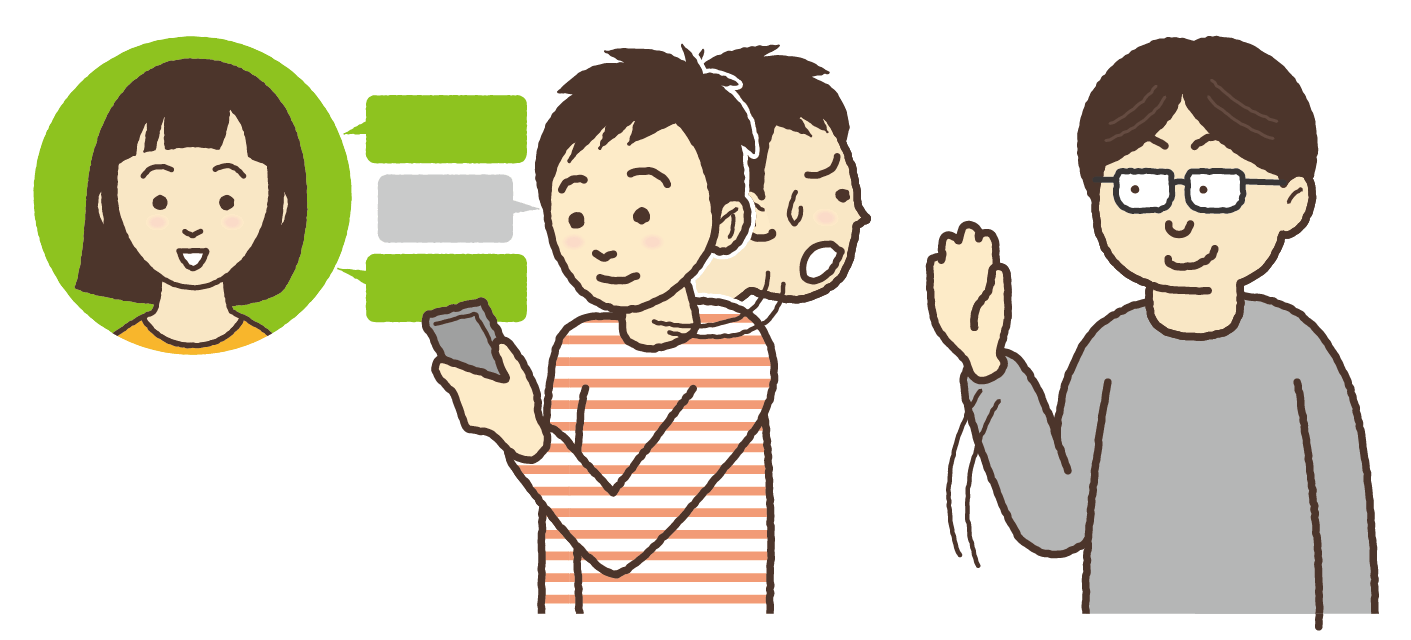 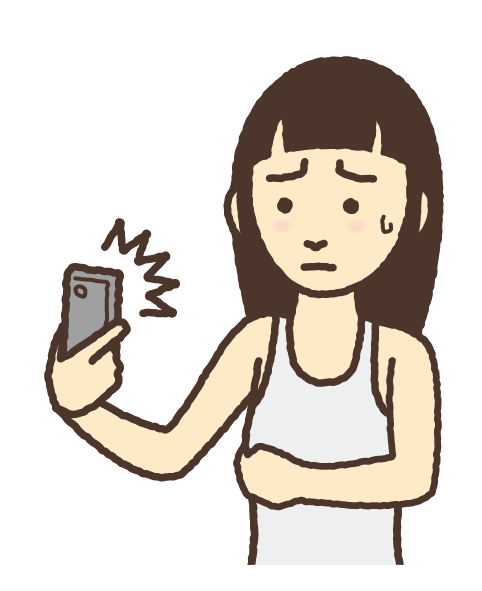 62
[Speaker Notes: SNSを通じた性暴力の例について触れ、インターネットを通じて知り合った相手を簡単に信用しないという点を確認します。◆]
性暴力にあうと起こること
性暴力の被害にあうと、心と体に深刻な影響があります。
その影響は長く続く場合もあります。
体に起こること
心に起こること
吐き気がしたり、頭痛がしたりする
よく眠れない、起きられない
息苦しくなる
拒食や過食になる
など
【気持ちの変化】
いやな出来事を突然思い出してつらくなる
外出が怖くなる
友達と遊んでも楽しめなくなる
【考え方の変化】
自分を責めてばかりいる
誰も信用できなくなる
など
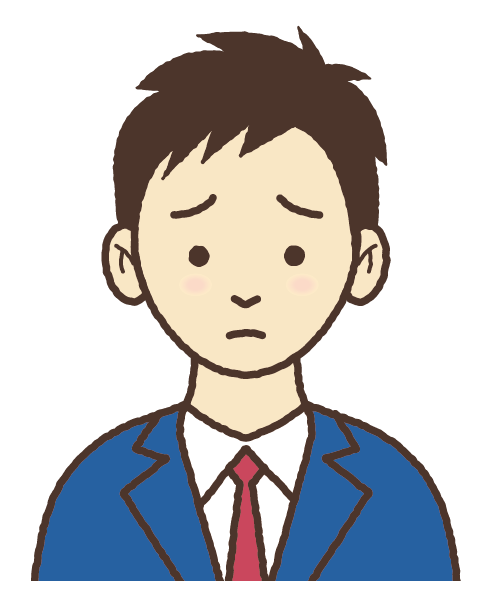 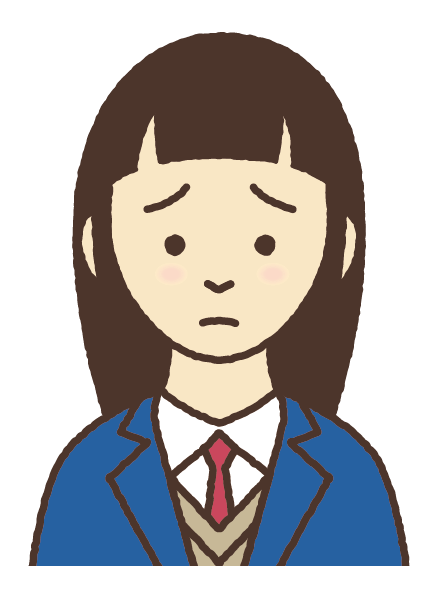 63
[Speaker Notes: 性暴力の被害に遭うと体や心にどのようなことが起こるのか学びます。◆]
性暴力はどうして起こるの？
性暴力は、お互いの関係が対等でない場面で起こりやすくなります。
先輩・後輩など、相手と上下関係がある場合だけではなく、同級生同士でも相手と対等な関係ではなくなることがあります。
もし、相手の行為をいやだと感じても、相手に遠慮して自分の意見を言えなくなってしまったときは、対等な関係ではないと言えます。
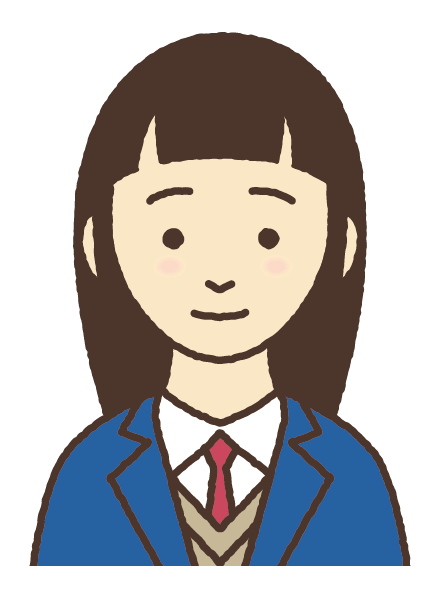 <
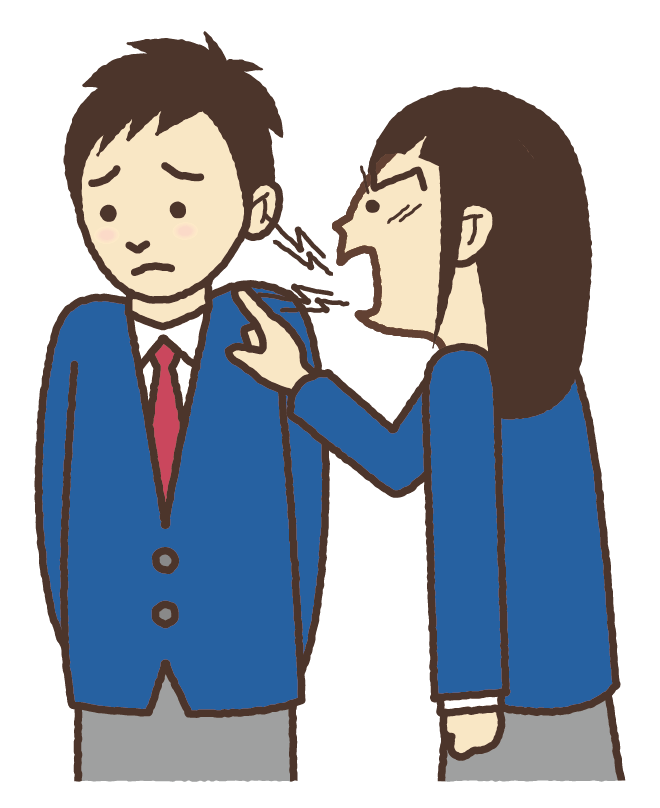 相手と
対等な関係で
なくなると
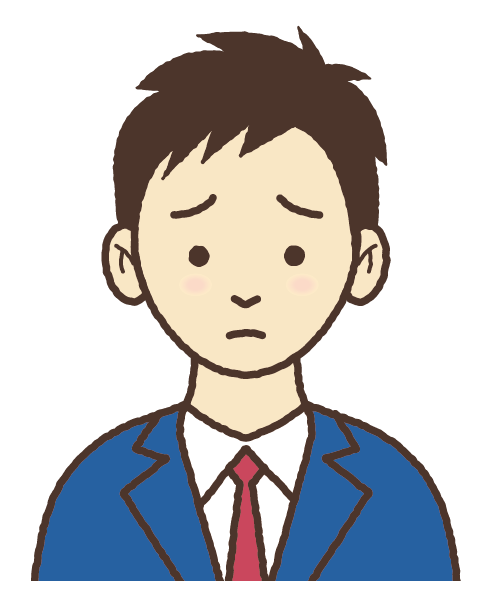 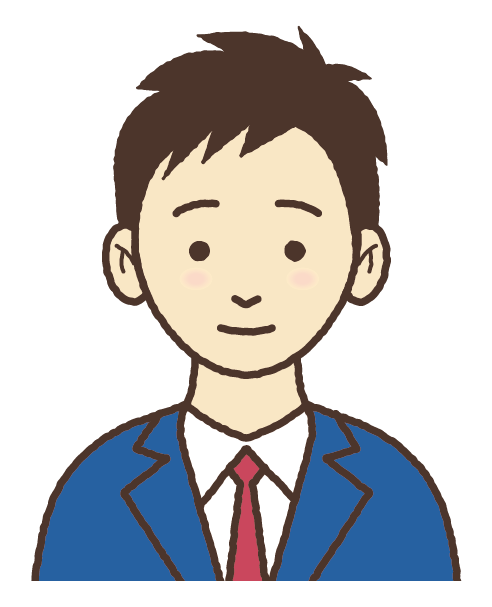 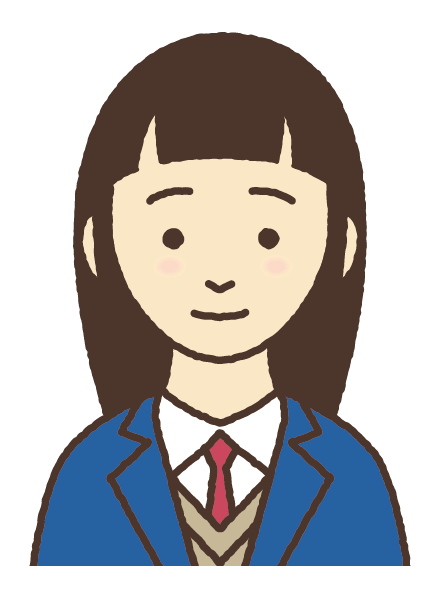 ＝
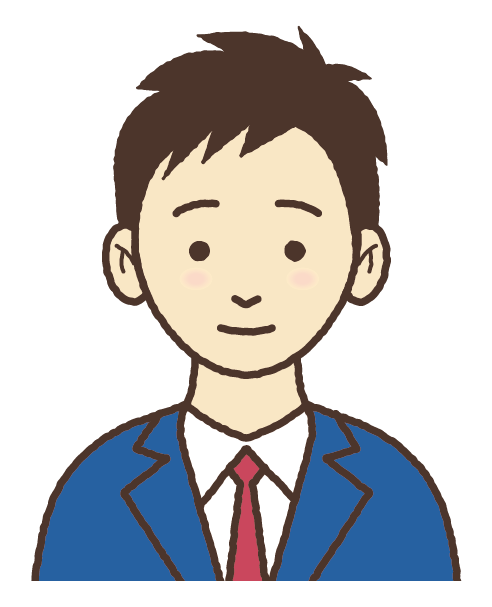 >
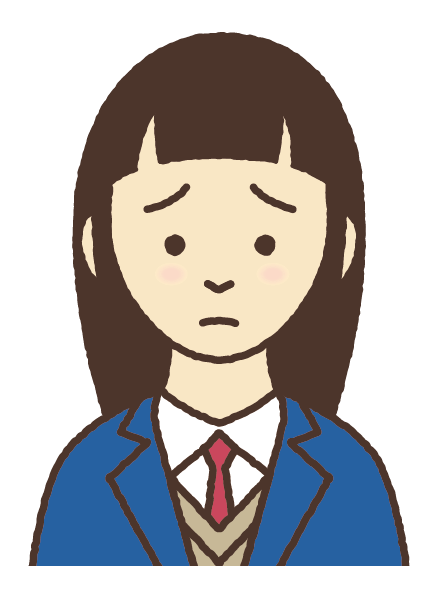 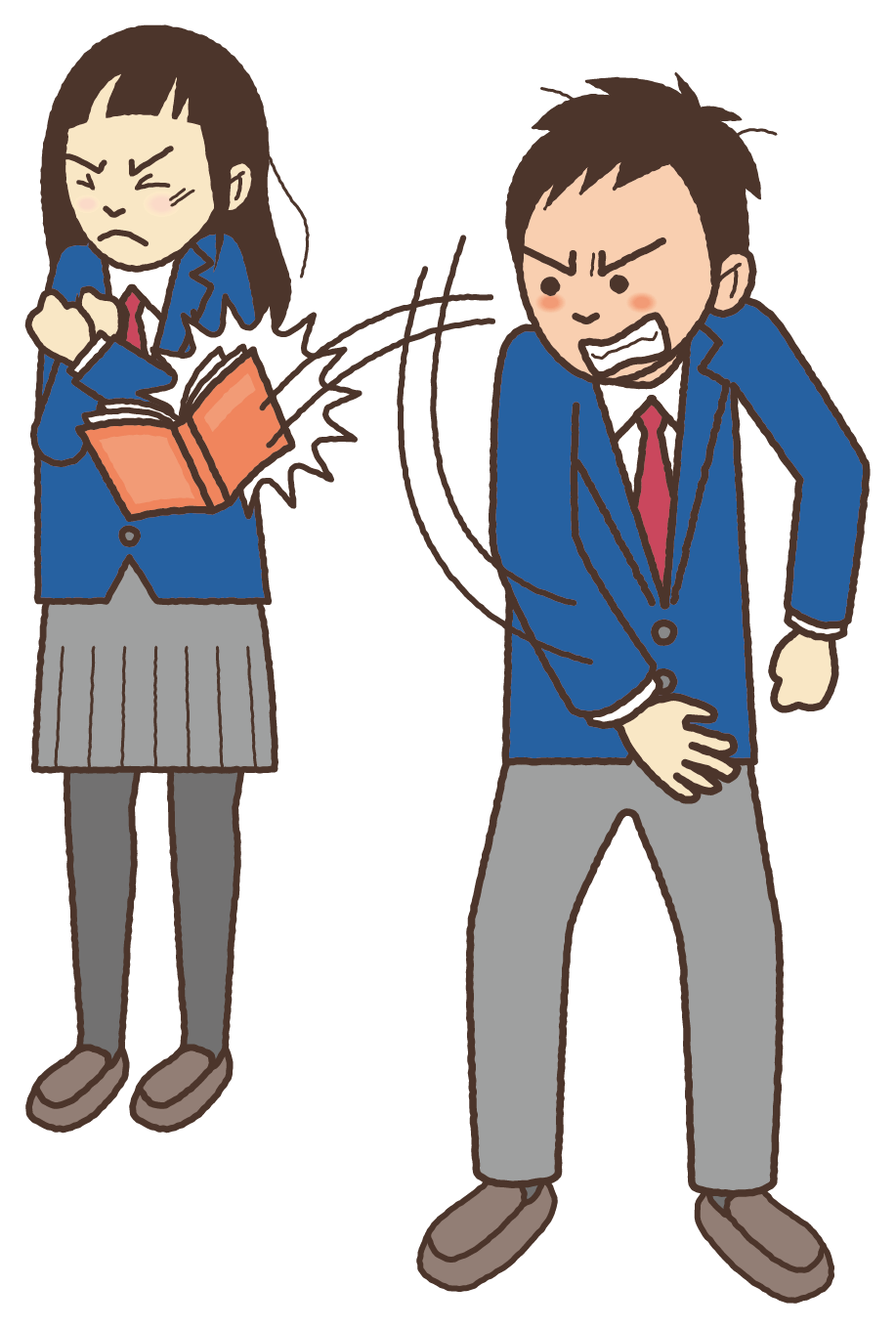 自分の気持ちを大切にすると同時に
相手の気持ちも尊重しましょう。
64
[Speaker Notes: 性暴力が「対等でない関係」で起こりやすいことを確認します。◆]
性暴力が起きないようにするためには
性暴力の被害者と加害者を生まないためには、自分を大切にし、相手も大切にして、相手とよりよい人間関係をつくっていくことがとても大事です。
よりよい人間関係をつくることは、性暴力を防ぐことにつながっていきます。
自分を
大切にする
暴力を
ゆるさない
相手を
大切にする
SNS等を通じた被害を例にすると・・・
誰かの性的な写真が送られてきたら、
そのままにしないで
信頼できる大人に相談しましょう
自分の下着姿や裸の写真を
撮ったり、送ったりしない
相手の下着姿や裸の写真を
送らせたり、SNSに投稿したりしない
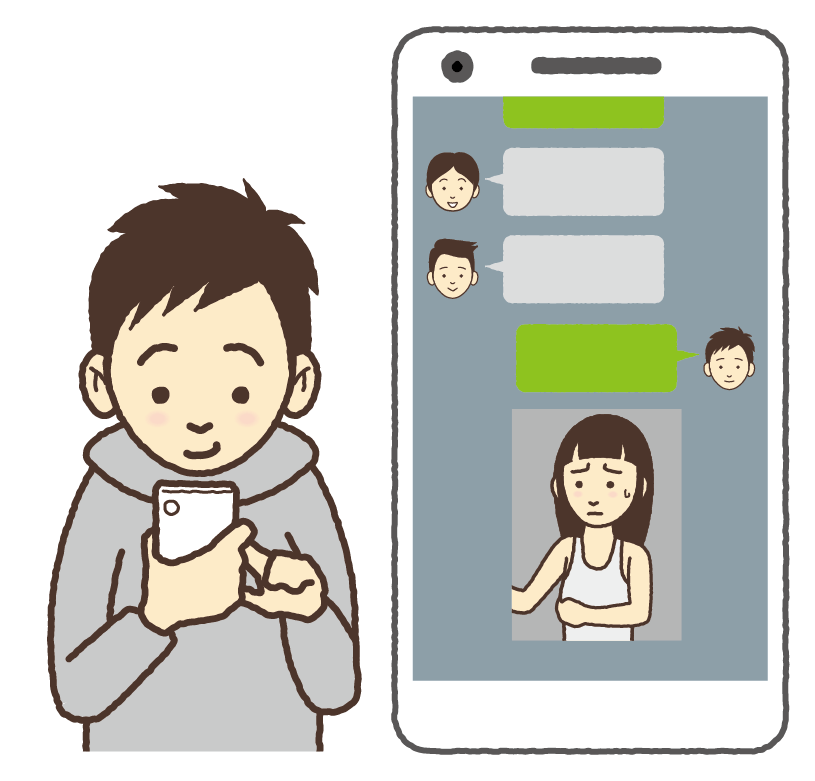 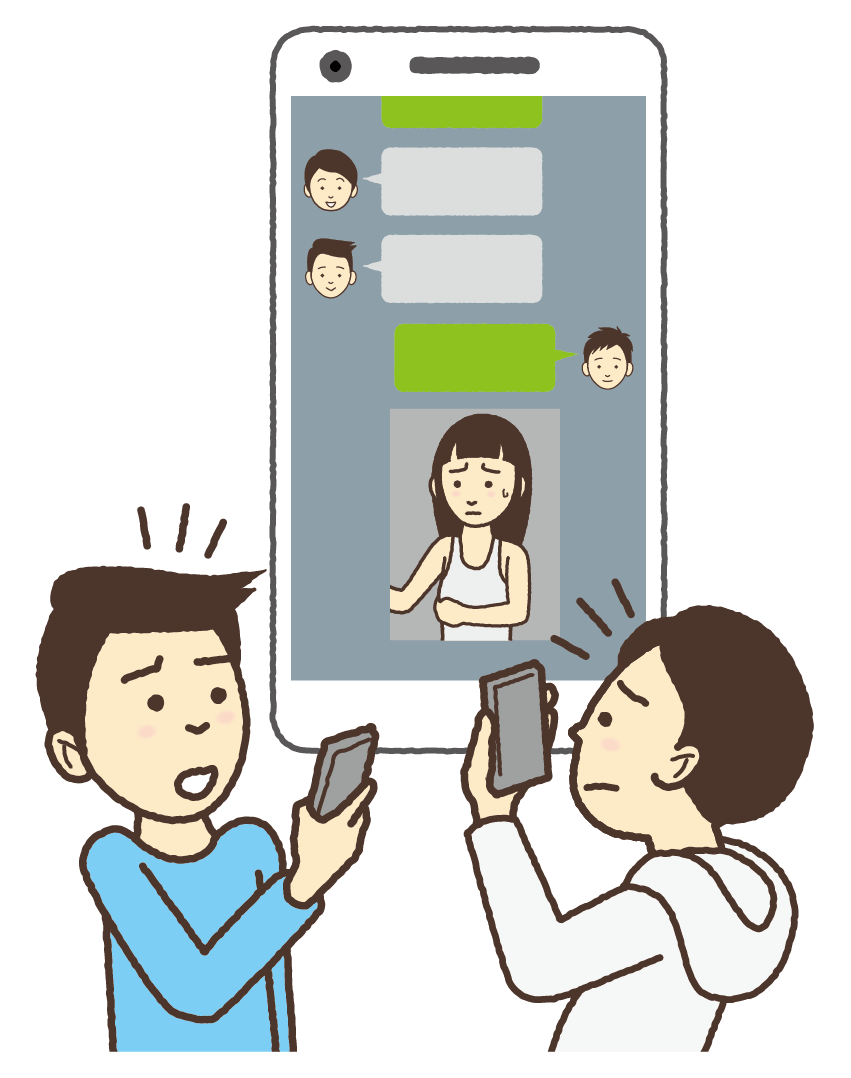 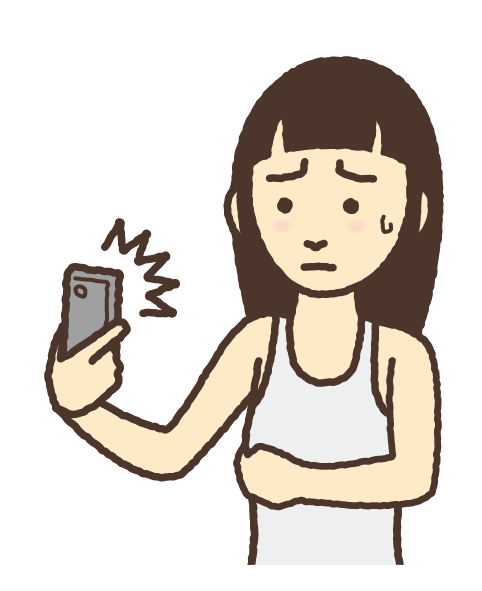 STOP!
STOP!
STOP!
65
[Speaker Notes: 性暴力が起きないために、何が大事なのかを学びます。◆]
性暴力の被害にあったら？
いやだと声を出す
その場から逃げる・距離をとる
相手からの連絡に返信しない
信頼できる大人に相談する（担任の先生、養護の先生、スクールカウンセラー、保護者など）
あなたは決して悪くありません。
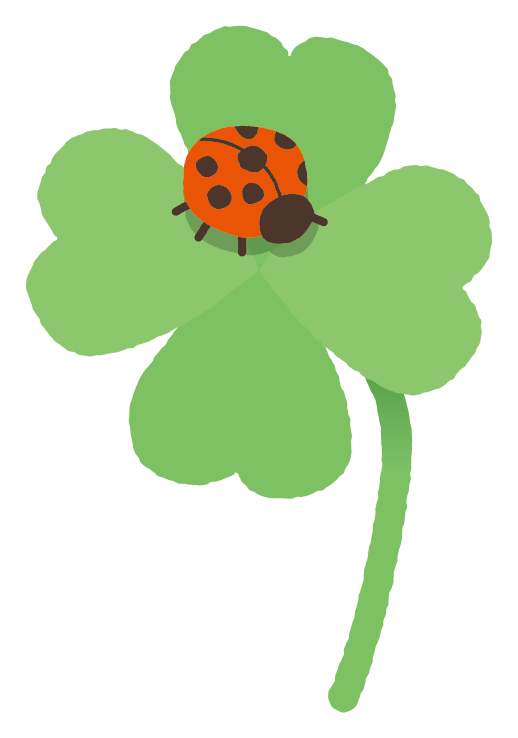 被害にあった時に、体が固まる、声が出せないことはよくあります。
ひとりで抱え込まないで、信頼できる大人に
助けを求めましょう。
66
[Speaker Notes: もし、自分が被害にあったらどうするかを伝えます。

そのとき、「あなたは決して悪くない」という点を再確認します。◆]
友達が性暴力の被害にあったら？
あなたは悪くないということを伝える
気持ちを丁寧に聞き、そのまま受け止める
信頼できる大人への相談をすすめる（担任の先生、養護の先生、スクールカウンセラー、保護者など）
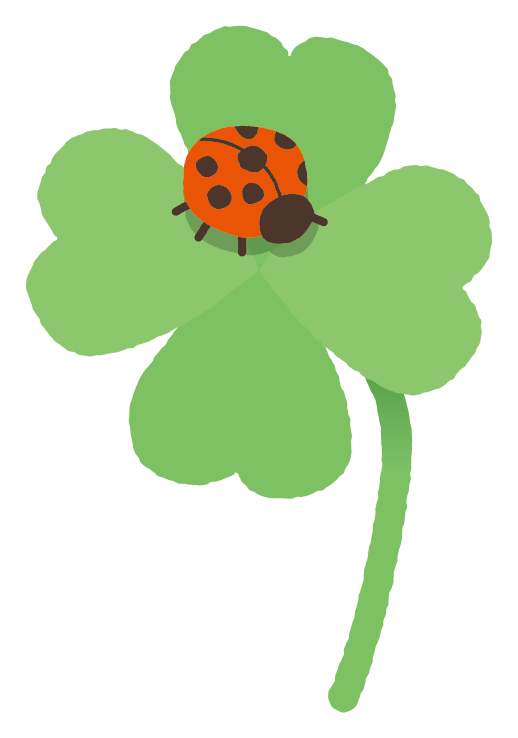 被害にあった友達は決して悪くありません。
自分たちだけで解決しようとしないで
信頼できる大人に助けを求めましょう。
67
[Speaker Notes: 自分ではなく、友達が被害にあった場合どうするか伝えます。

ここでも、被害者は決して悪くない点を再度確認します。◆]
友達の性暴力（加害）に気付いたら？
信頼できる大人に相談する（担任の先生、養護の先生、スクールカウンセラー、保護者など）
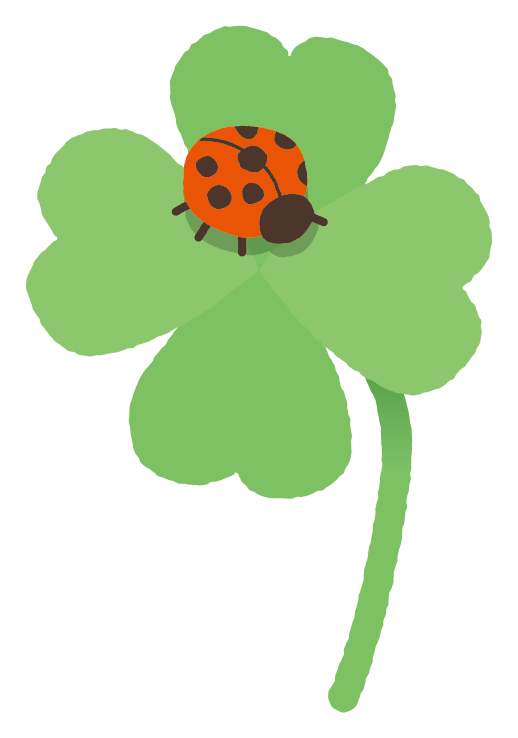 自分たちだけで解決しようとしないで
信頼できる大人に助けを求めましょう。
68
[Speaker Notes: 友達が性暴力を受けていることに気づいたら、自分だけで解決しようとしないで、信頼できる大人に助けを求める点を確認します。◆]
考えてみよう
補足資料
デートDV
事例①
中学生のAさん（女子）とBさん（男子）は同級生で、付き合って半年です。
Aさんが、中学校の女友達と遊んでいるときに、彼氏のBさんから「今から会いたい」と連絡がきました。
Aさんはこのまま女友達と遊びたかったのですが、Bさんから「今すぐ来ないと別れる！」と言われました。
Aさんは、「女性は素直に従わなければ」と思い、すぐにBさんに会いに行ったのですが、「遅い」と怒られてなぐられそうになりました。
69
[Speaker Notes: デートDVの事例です。
事例の登場人物が中学生になっていますので、自分事として考えさせることができます。◆]
考えてみよう
補足資料
デートDV
事例②
中学生のAさん（女子）は、
部活の先輩のBさん（男子）と付き合い始めて1カ月です。
Aさんは、いつも部活の先輩でもある彼氏のBさんにスマホの履歴をチェックされたり、SNSの返信をすぐに返さないと「遅い」と言われたりします。
先日は、Aさんがスマホに登録している男友達の連絡先を、全部Bさんに消されてしまいました。
Aさんは、BさんがAさんを独占するのは、それだけ自分のことが好きなんだなぁと思いました。
70
考えてみよう
補足資料
SNSの危険性
事例①
中学生のAさん（男子）は最近、SNSを通じて、
Bさんという同じ趣味をもつ同学年の女友達ができました。
Aさんは、SNSを通じて知り合った女友達のBさんから、今度実際に会おうと誘われました。趣味も同じで同級生だと思っていたのに、会ってみたらかなり年上の男性でした。
最初は親切に食事をごちそうしてくれましたが、別れ際に強引に車に乗せられて、連れ去られそうになってしまいました。
でも、SNSで知り合った人と会っていたことを親に知られたら怒られると思い、誰にも相談することができませんでした。
71
考えてみよう
補足資料
SNSの危険性
事例②
中学生のAさん（女子）は、SNSに自分が写った写真を投稿して、
みんなから「いいね」されるのが好きです。
女子中学生のAさんは、よくSNSに投稿しています。いつものように自分の写真をSNSに投稿したところ、フォロワーから制服姿も見たいとメッセージがきました。
さっそく、自分の制服姿の写真を投稿したところ、学校が特定されてしまい、知らない男性が学校の前で待ち伏せしていて、自宅まであとをつけられてしまいました。
その後、Aさんは外に出るのがこわくなり、学校を休みがちになってしまいました。
72
考えてみよう
ワークシート
デートDV
SNSの危険性
事例を読んで考えてみましょう。
登場人物はそれぞれがどのように行動すればよかったのか考えてみましょう。
73
[Speaker Notes: ワークシート例です。◆]
ひとりで抱え込まずに話してみよう
相談先
もし、性暴力にあってしまったら、友達が性暴力にあったら、性暴力を目撃したら、ひとりで抱え込まないで、だれかに話してみましょう。もし、周りの人に話せないときは、あなたを助けてくれるところがあります。
信頼できる大人に話そう
担任の先生、養護の先生、スクールカウンセラー
保護者、そのほかの身近な人　など
あなたを助けてくれるところ
性犯罪・性暴力被害者のための
ワンストップ支援センター
（全国共通短縮番号）
　　　　　
♯８８９１
性犯罪被害相談電話
ハートさん
（全国共通短縮番号）
♯８１０３
は  　や  　く   ワンストップ
は　　 ー　と　　さん
74
[Speaker Notes: 相談先です。◆]
かんがえよう
ちょうどいいきょりって
どこまで？
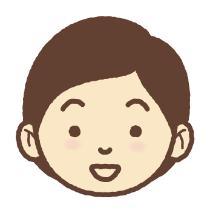 50㎝
１ｍ
２ｍ
①知らない人　　②家族　　③友達
75
[Speaker Notes: 支援が必要な子どもは、こうした距離感がつかめない場合がある。]